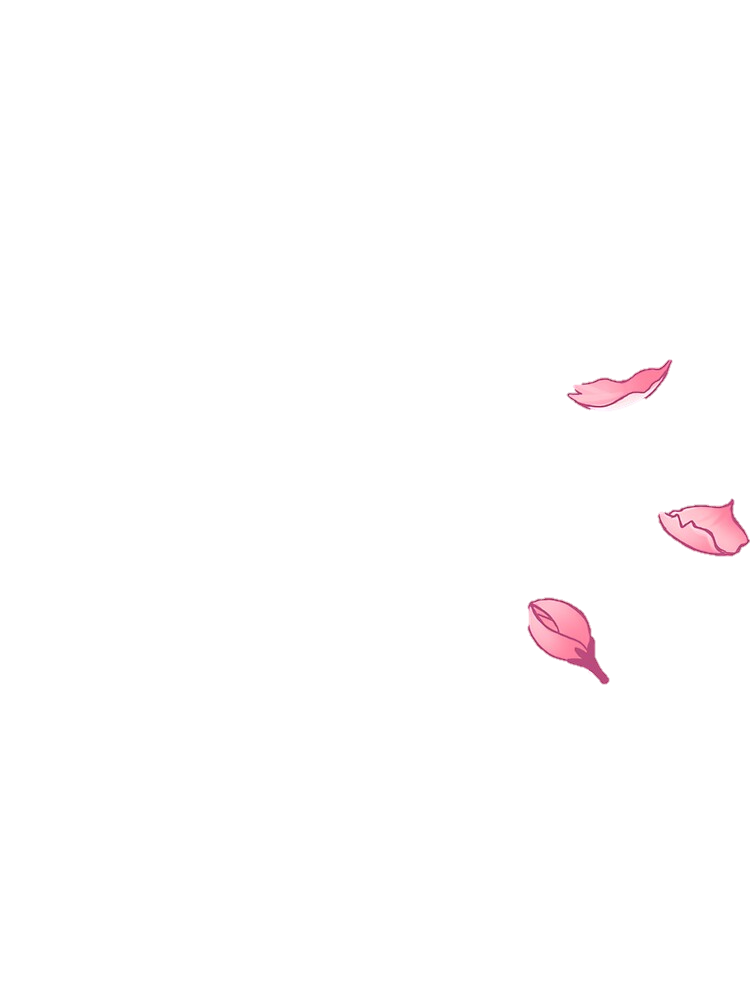 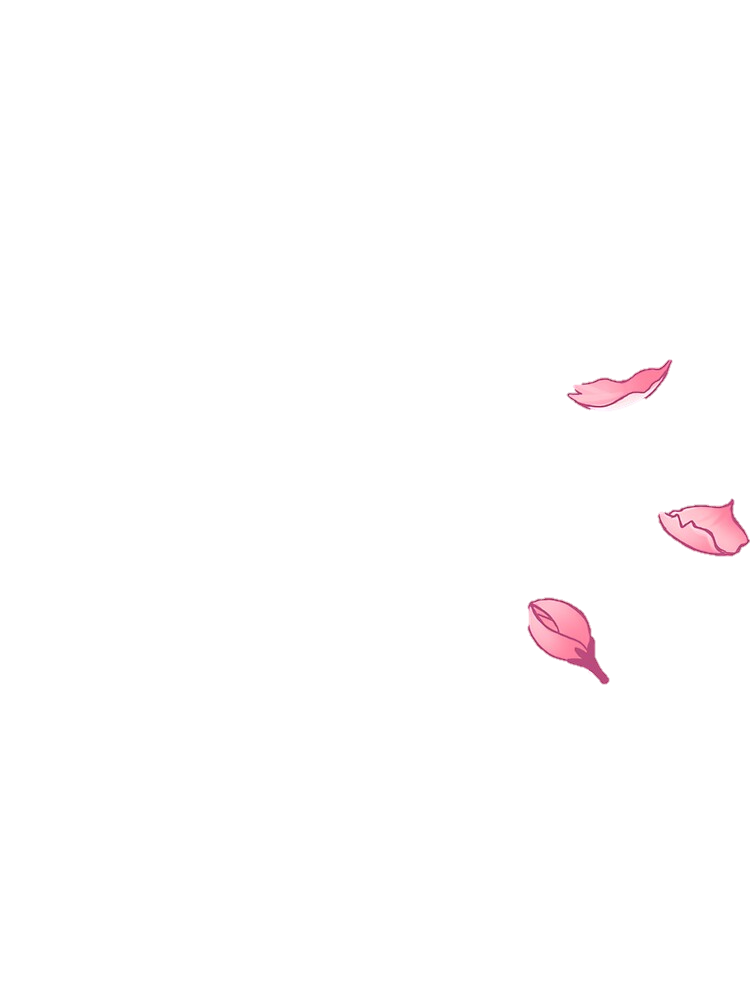 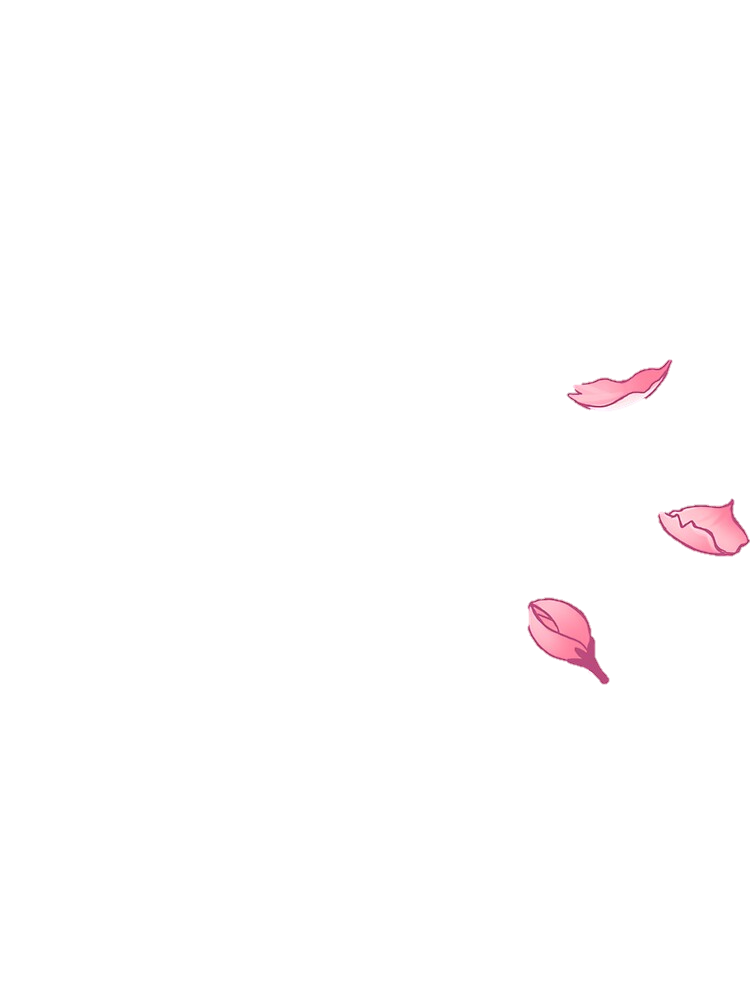 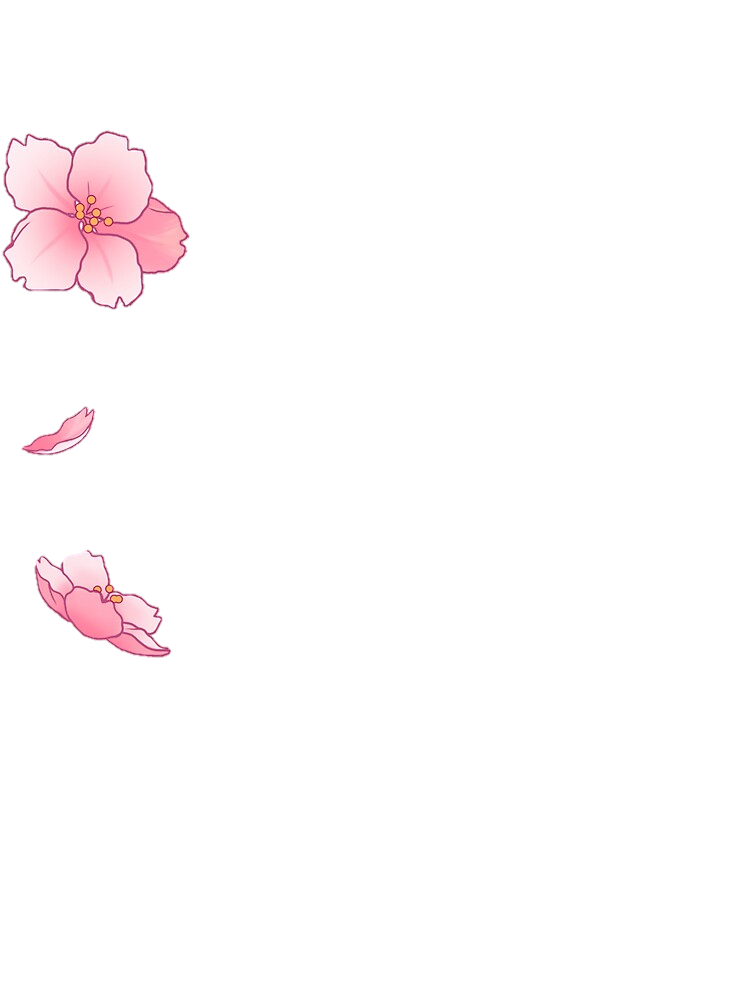 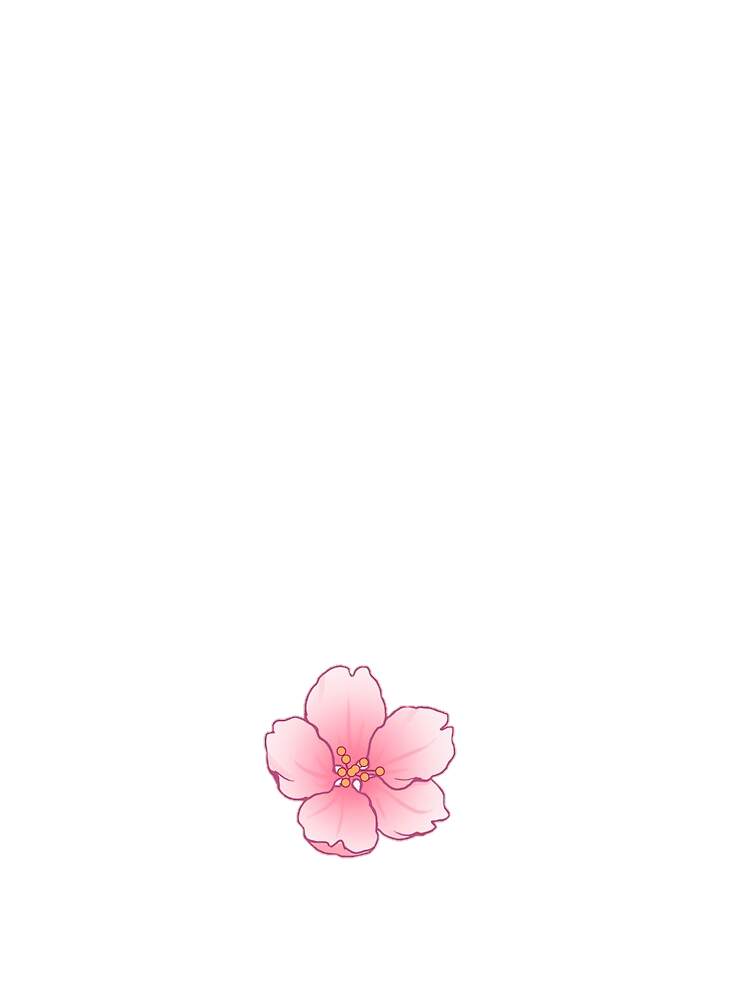 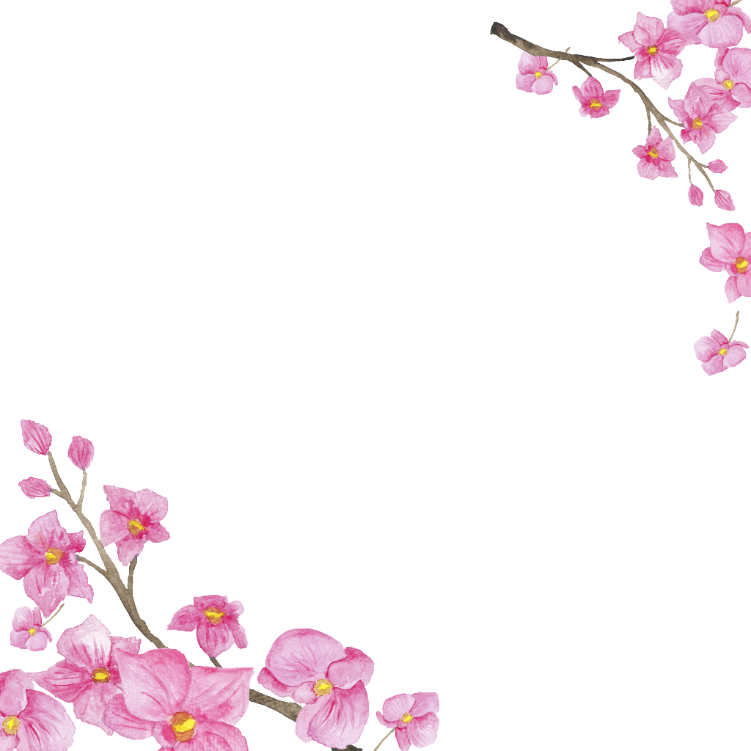 Easter Jeopardy
Easter Jeopardy
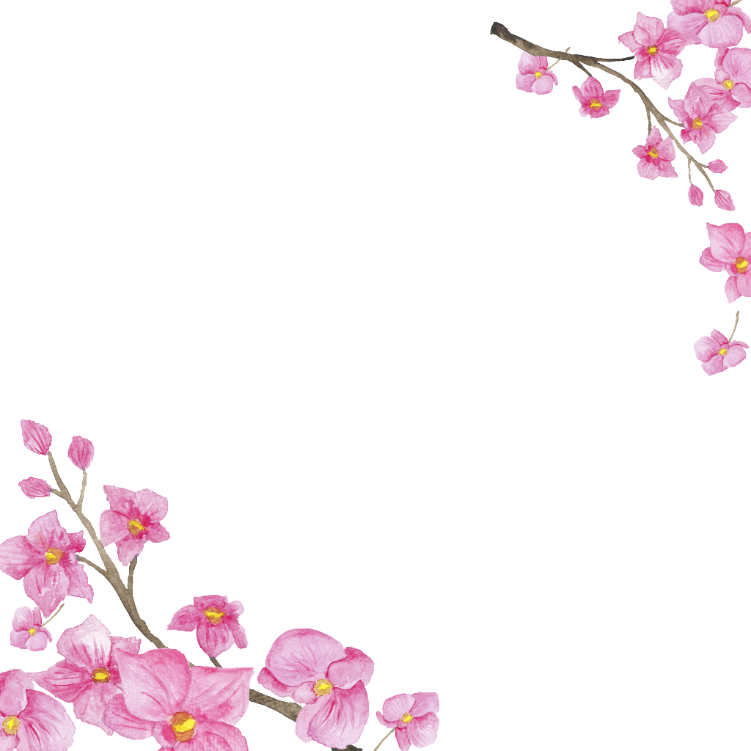 TOPIC 1
TOPIC 5
TOPIC 3
TOPIC 4
TOPIC 2
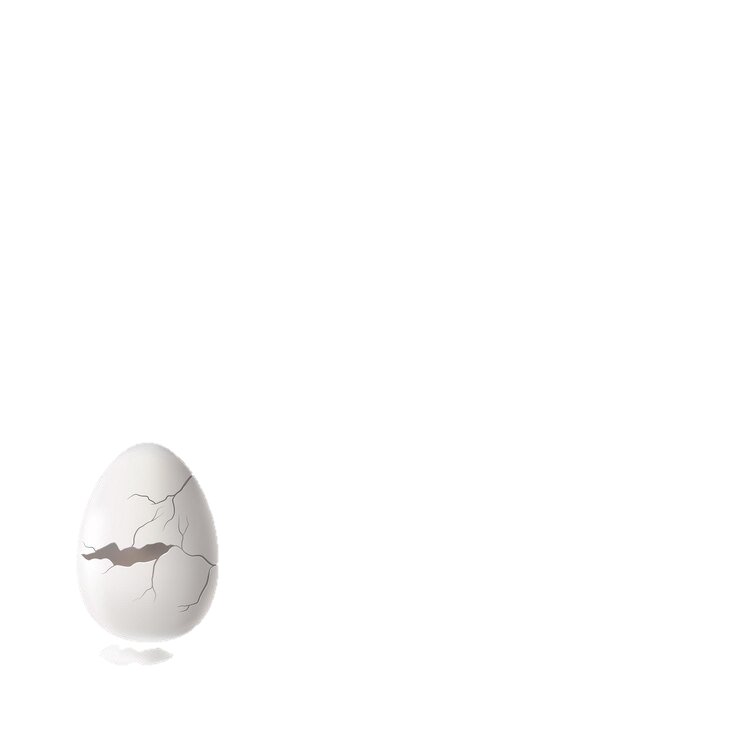 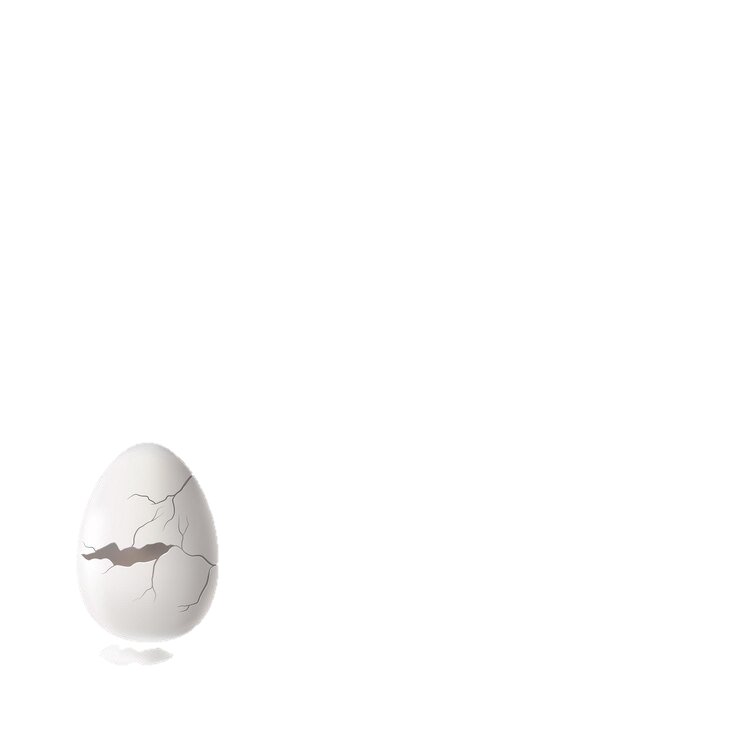 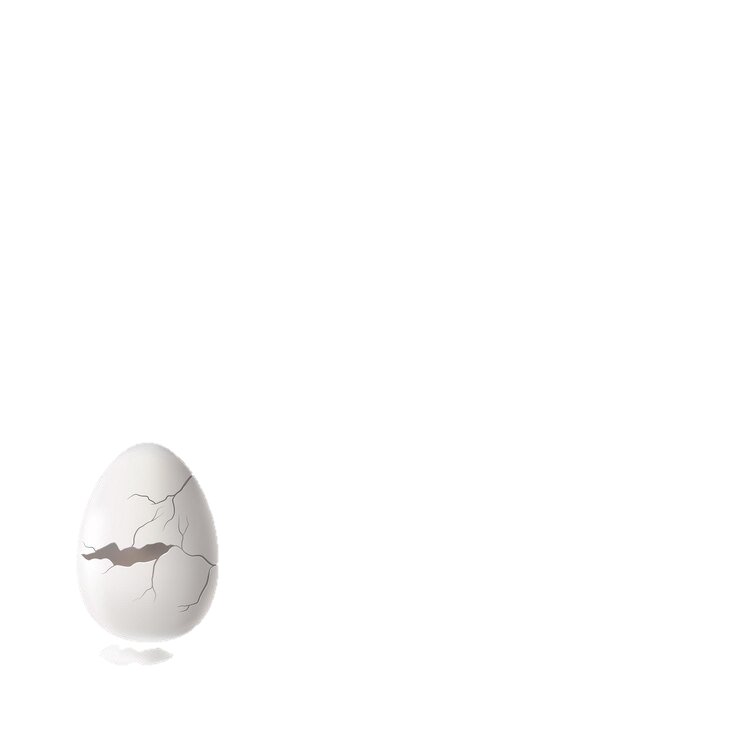 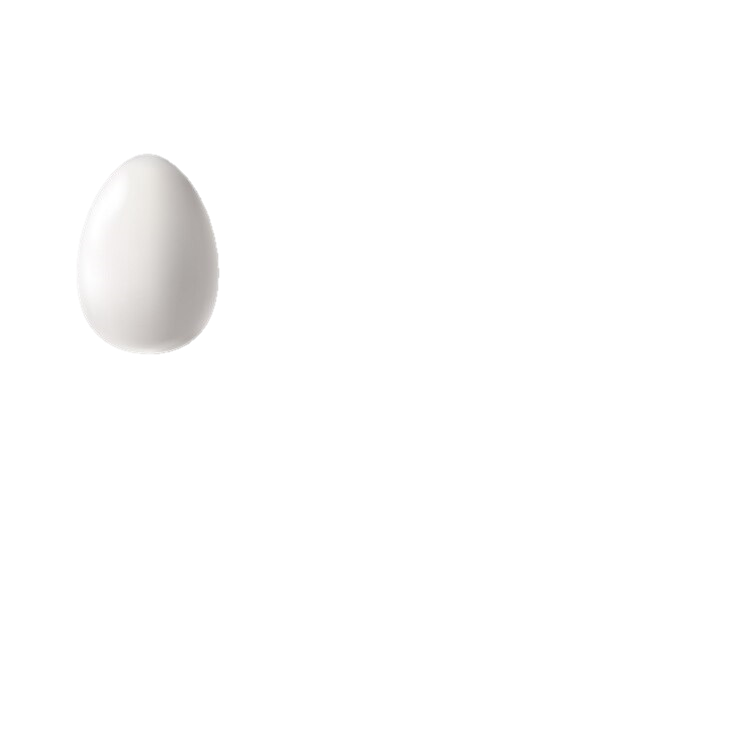 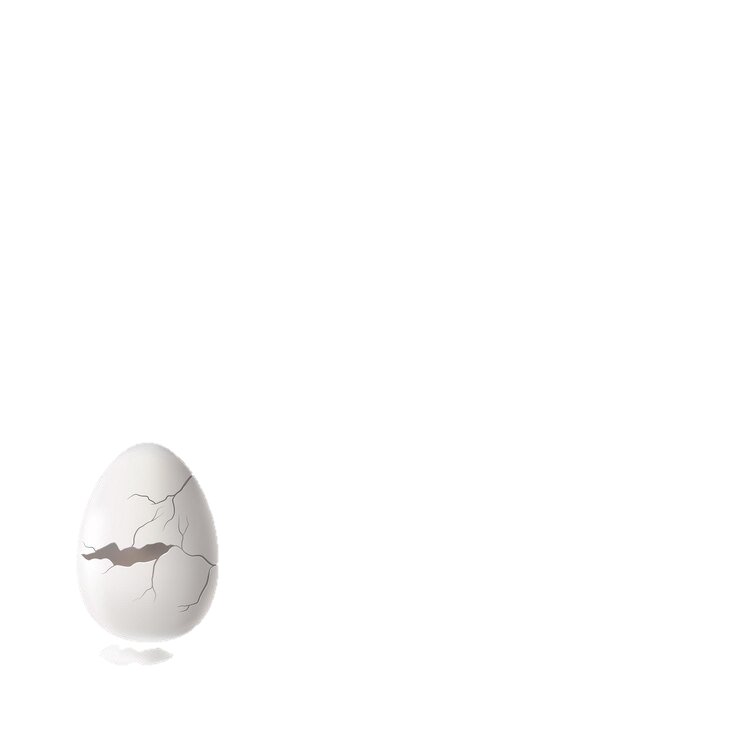 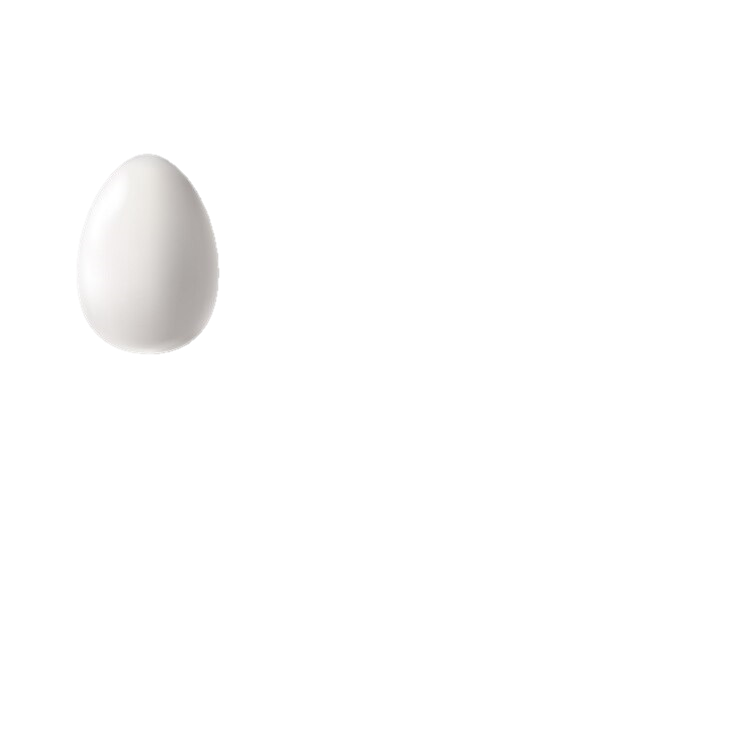 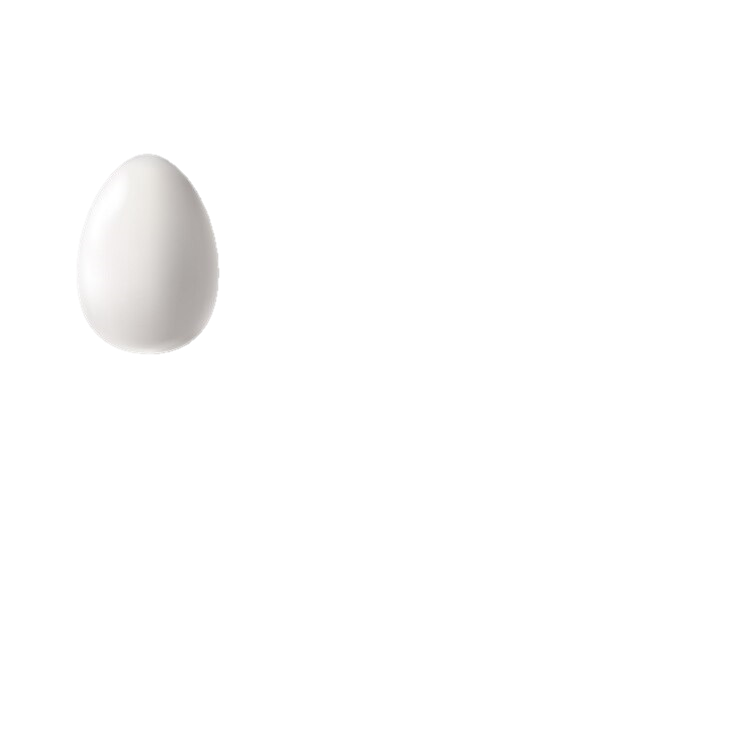 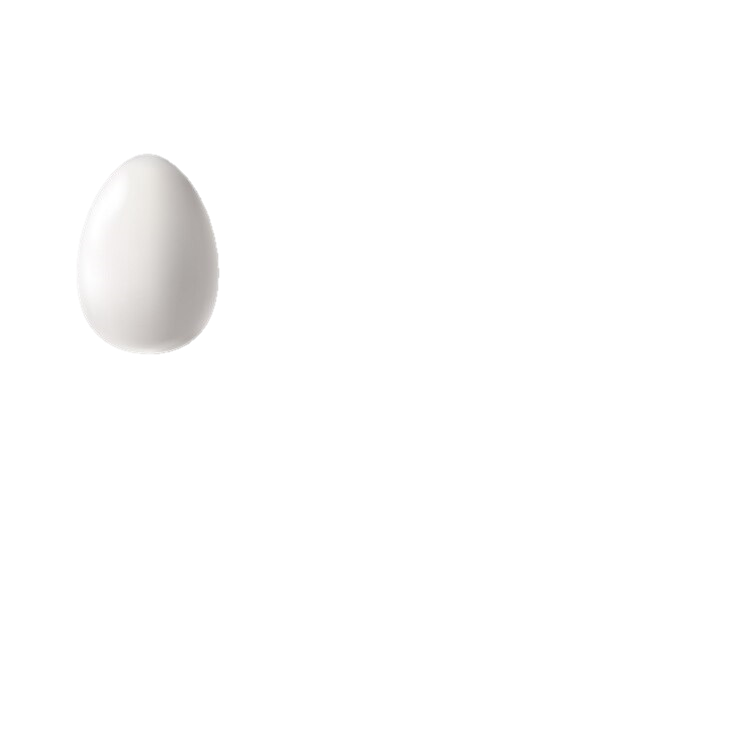 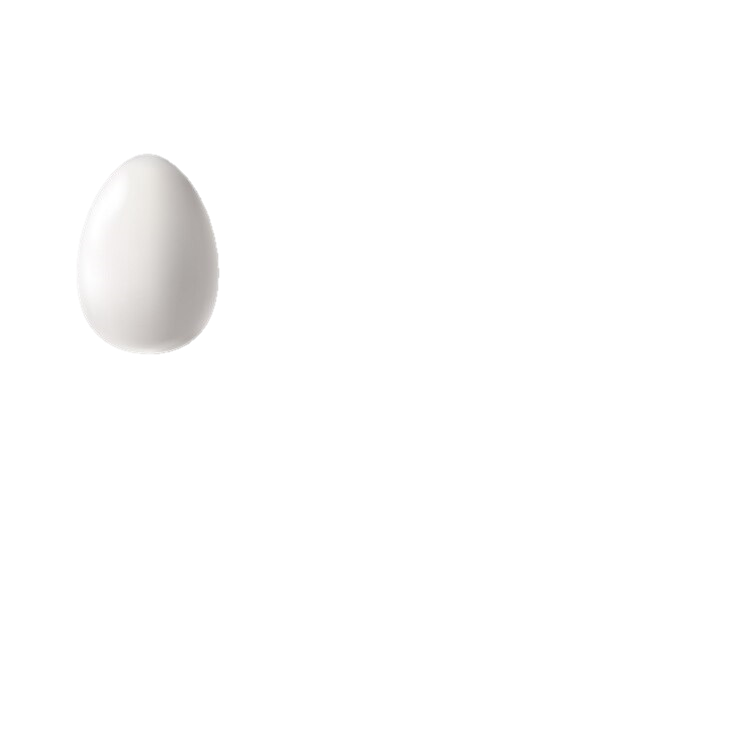 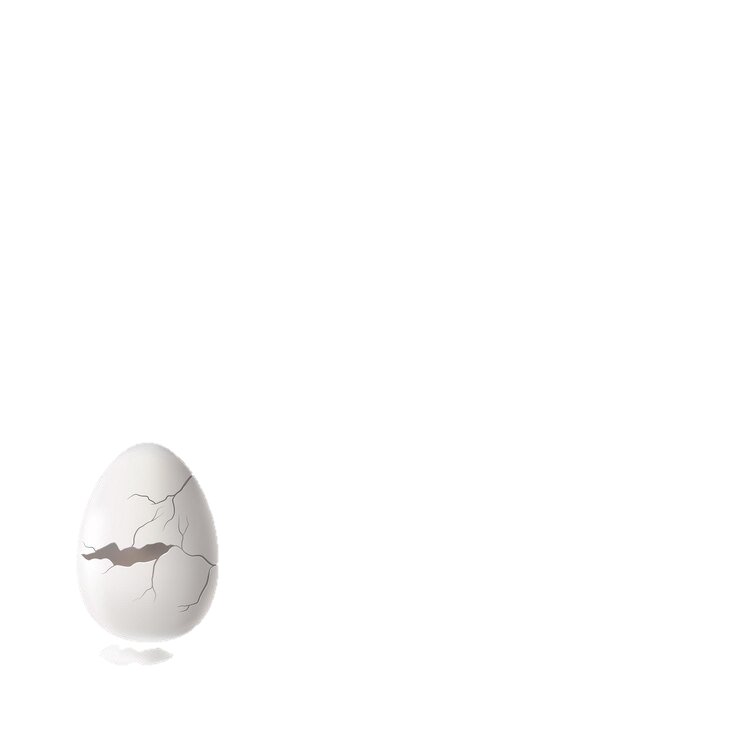 £100
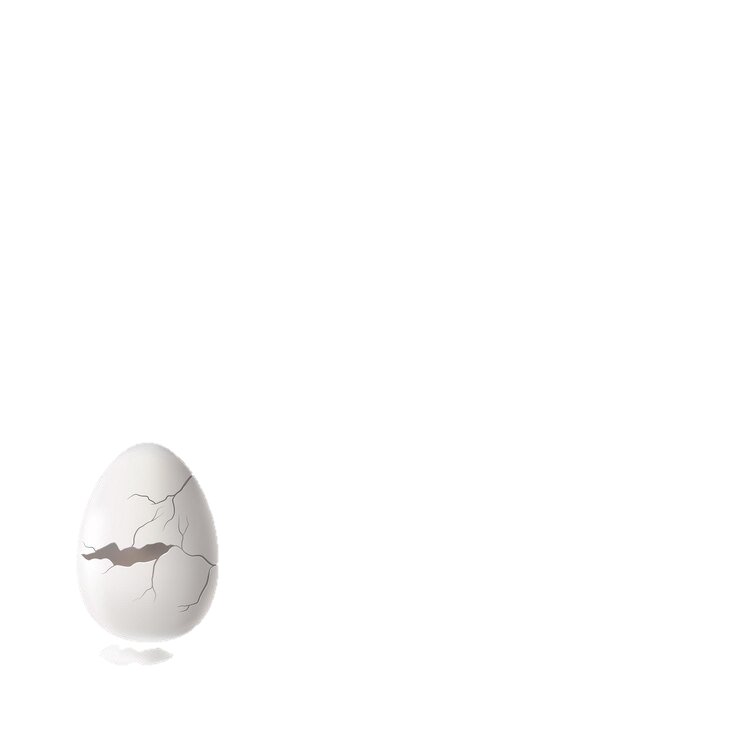 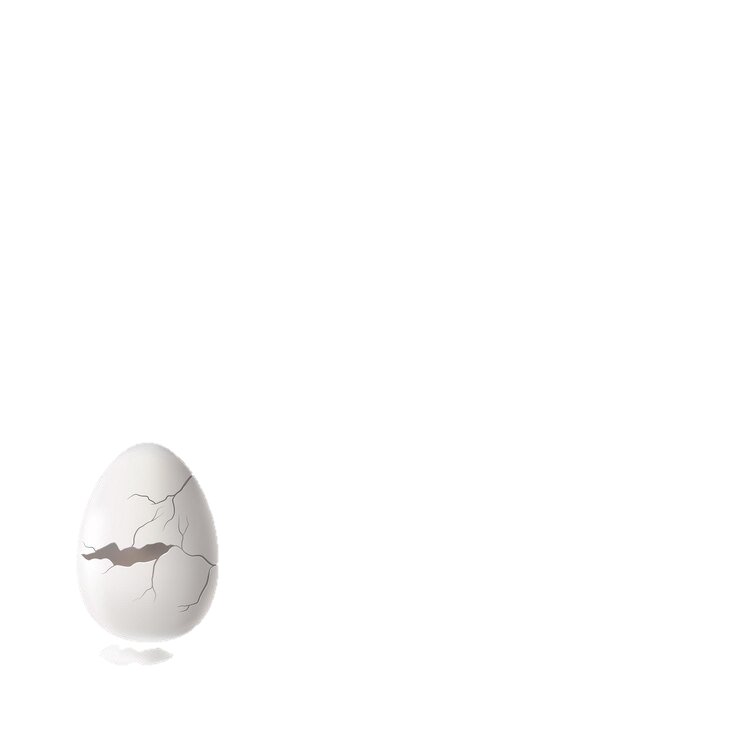 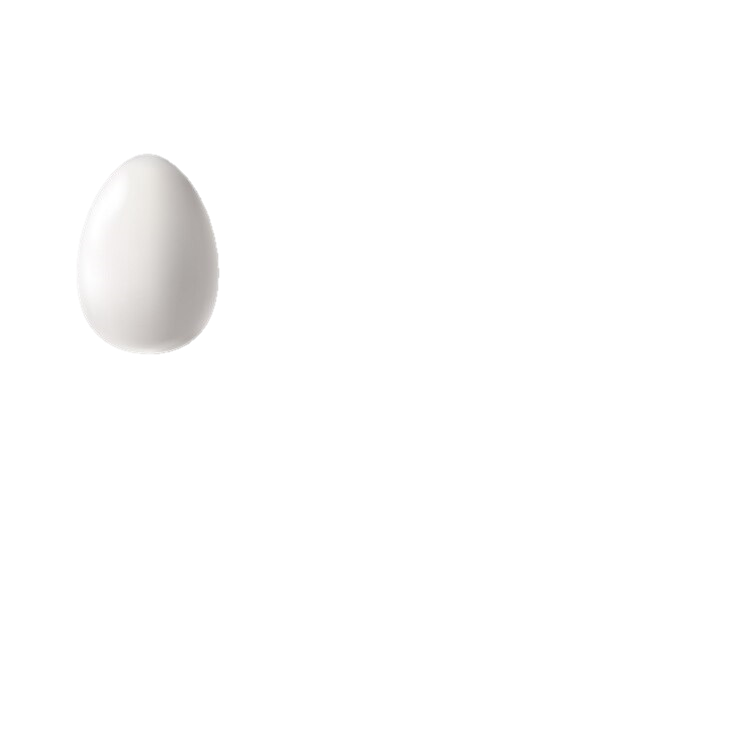 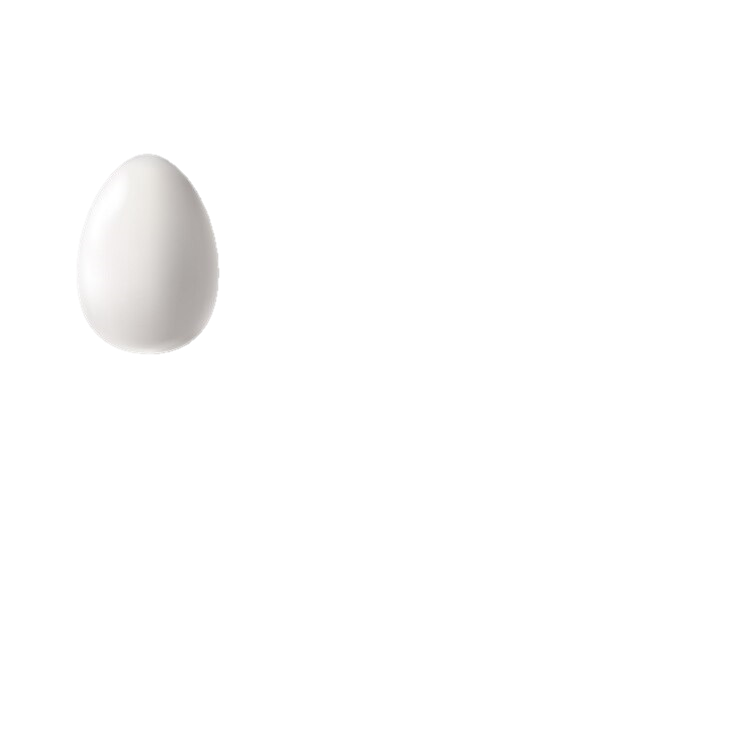 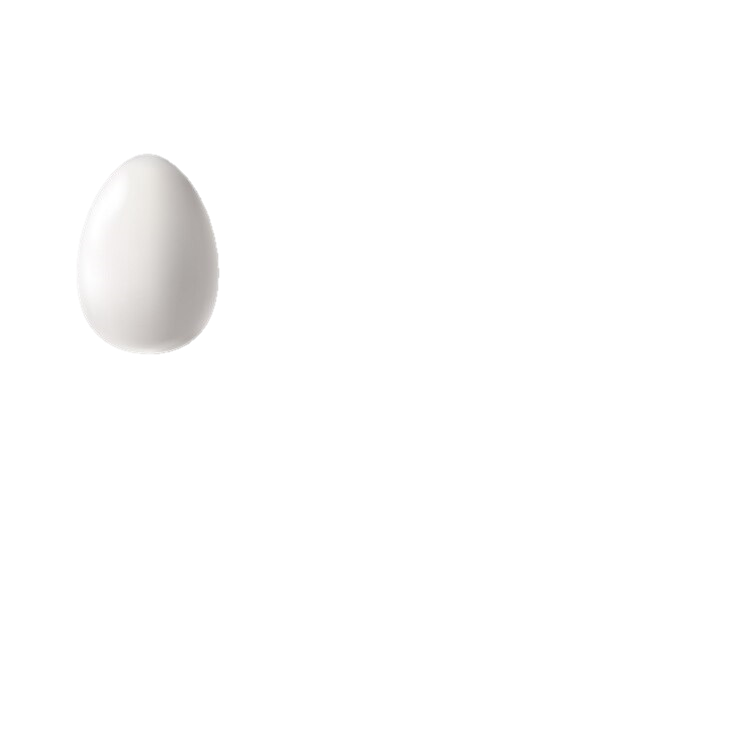 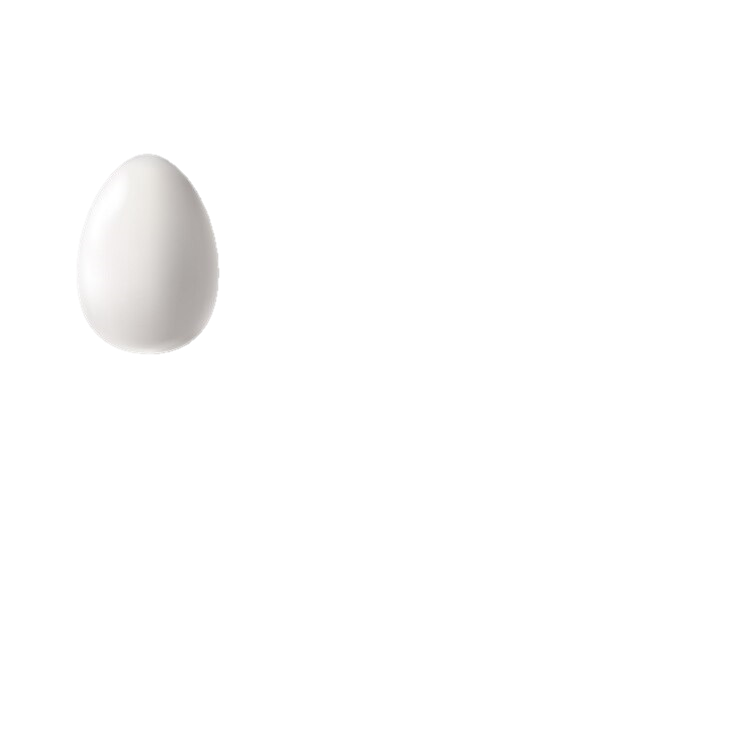 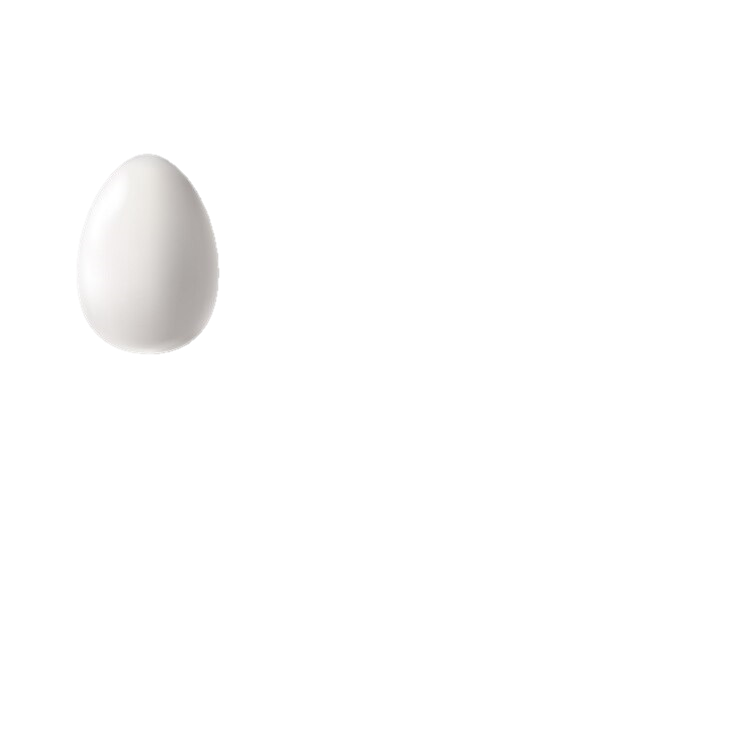 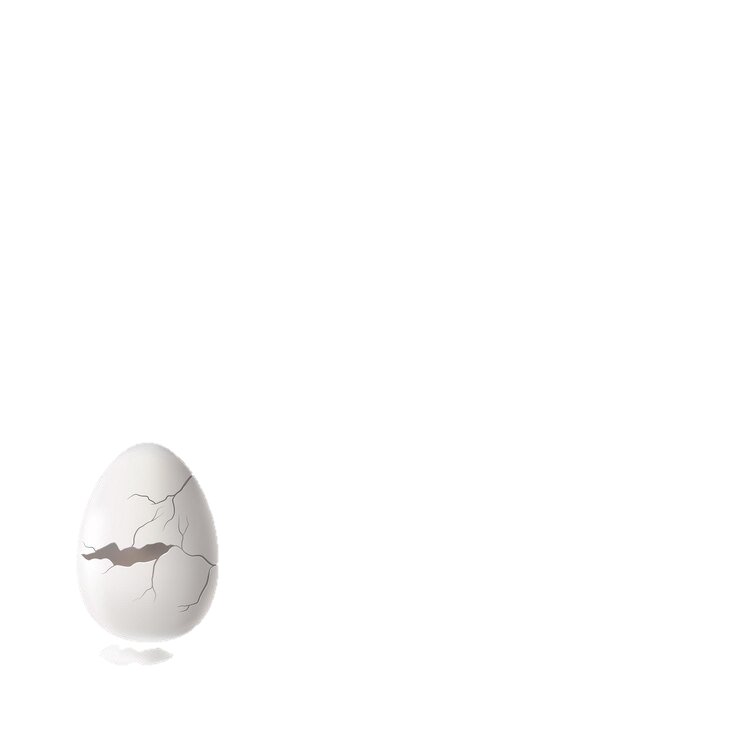 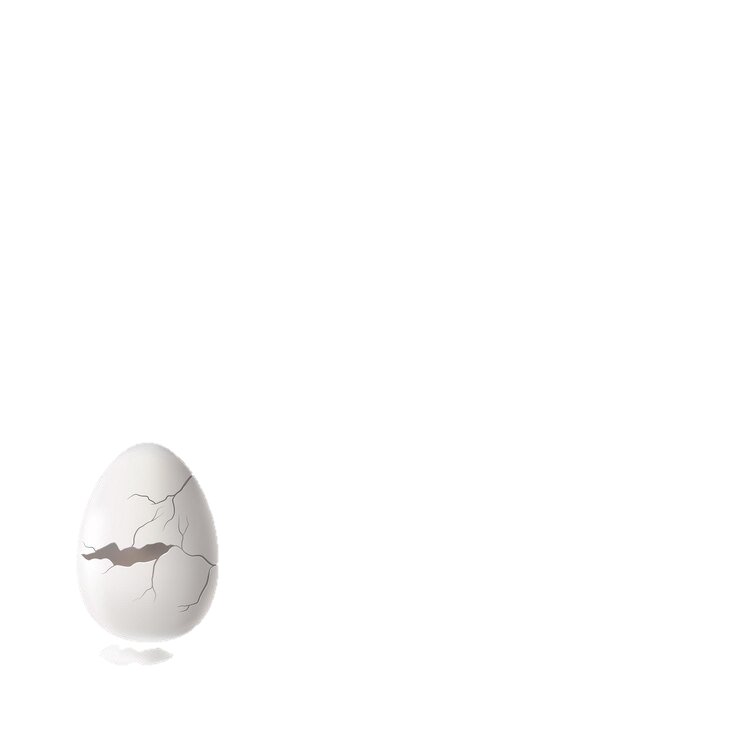 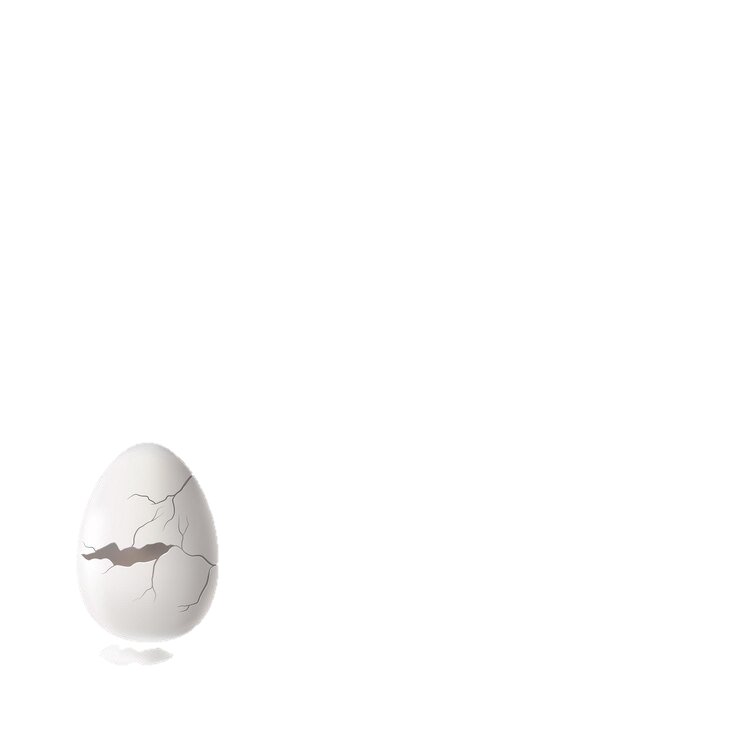 £200
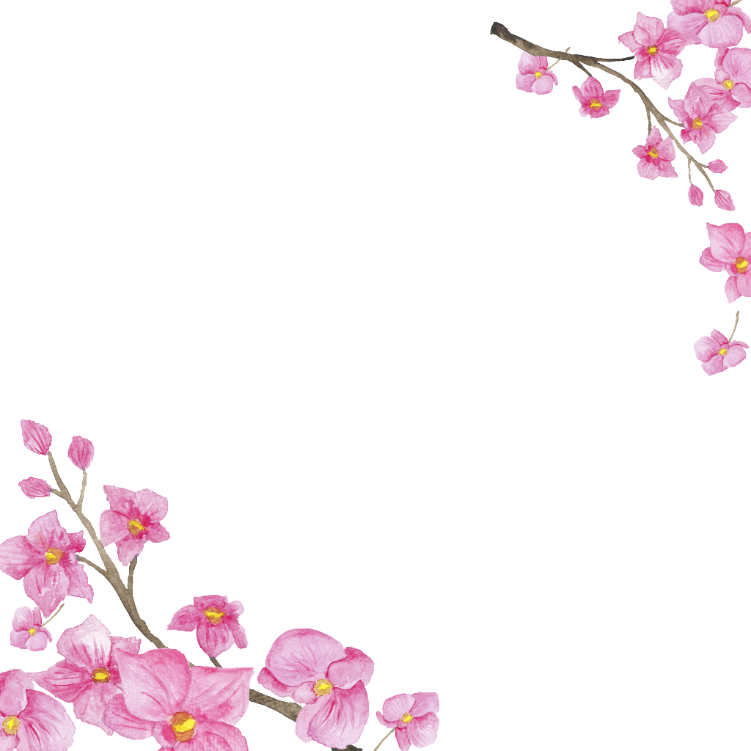 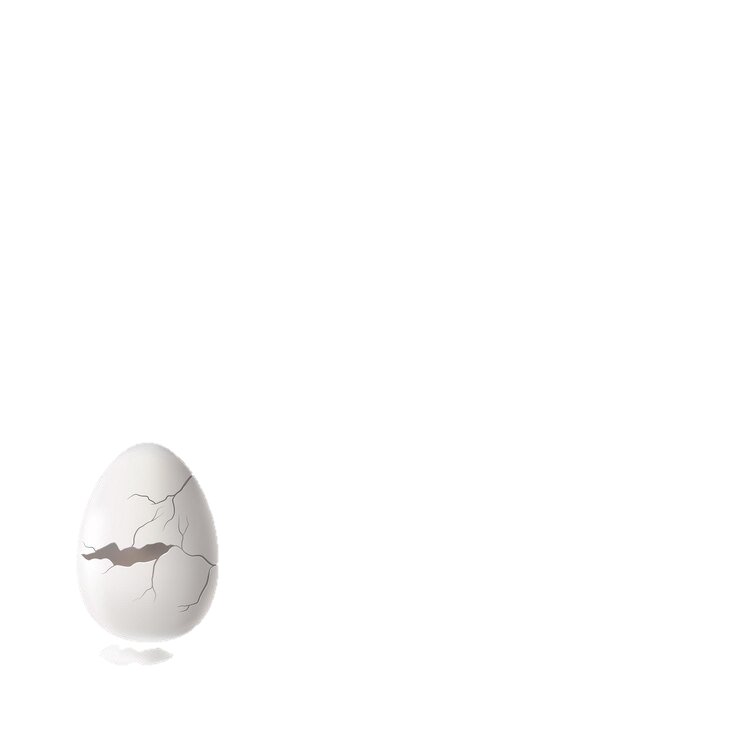 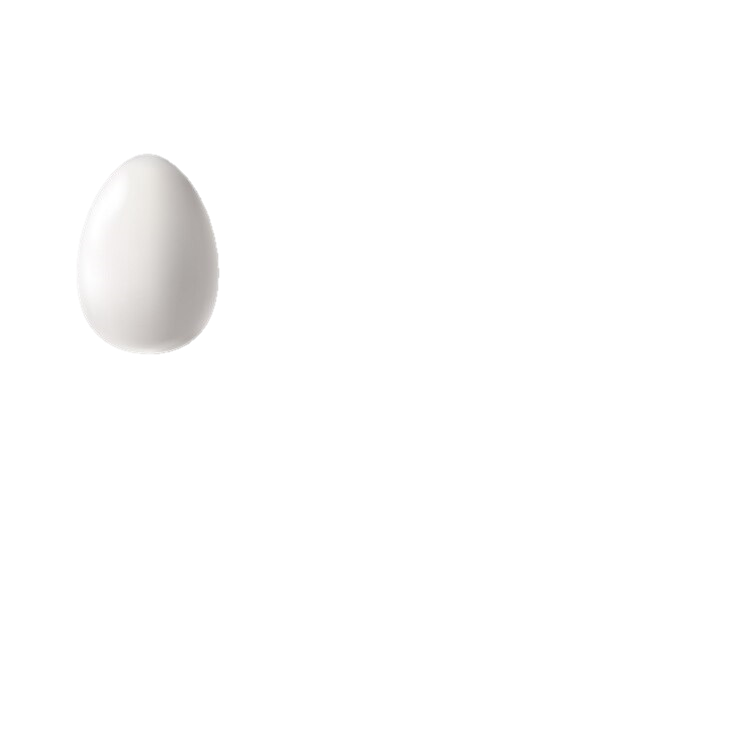 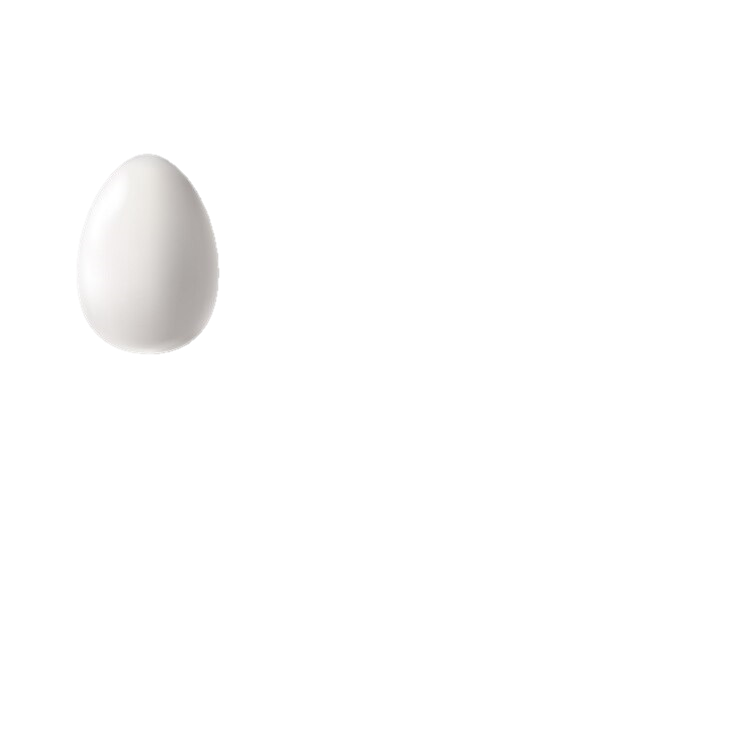 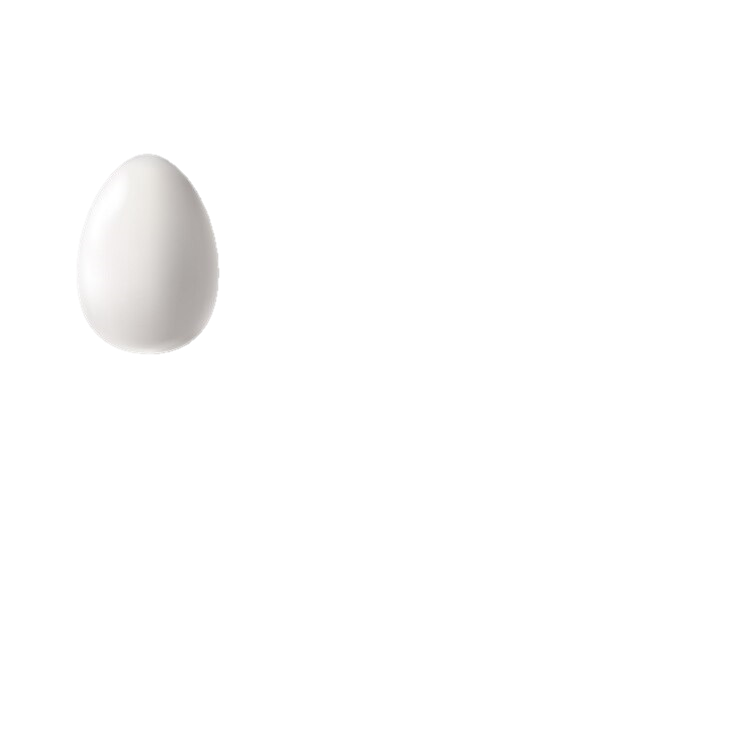 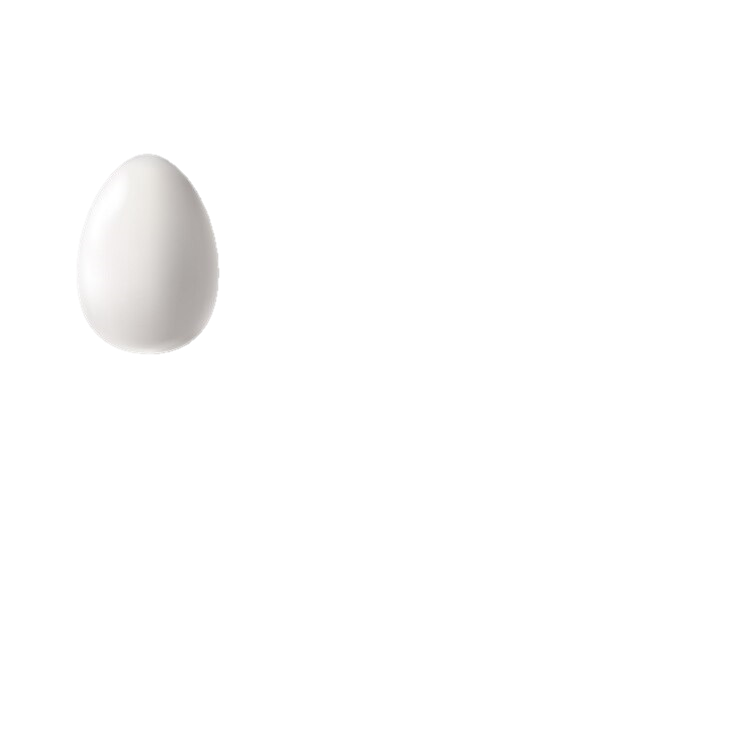 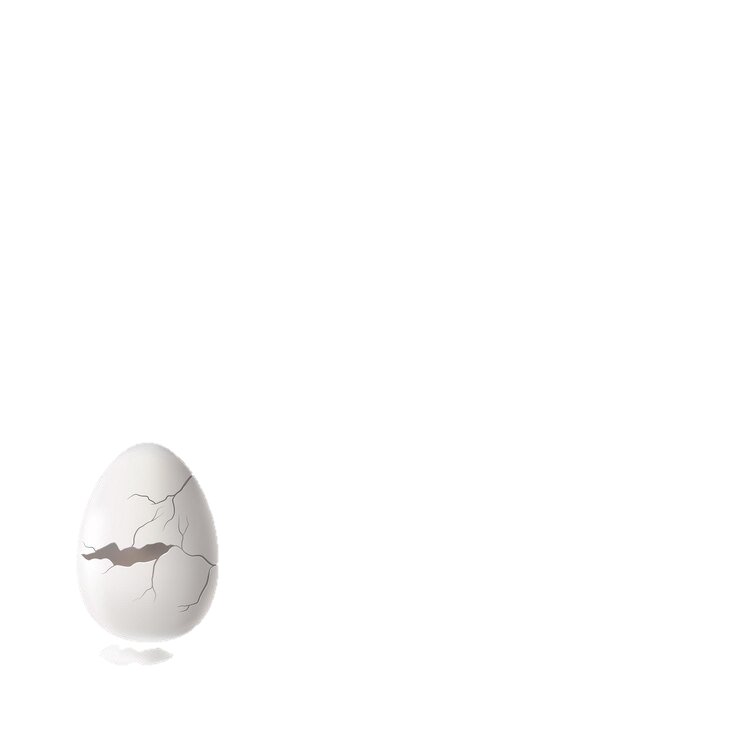 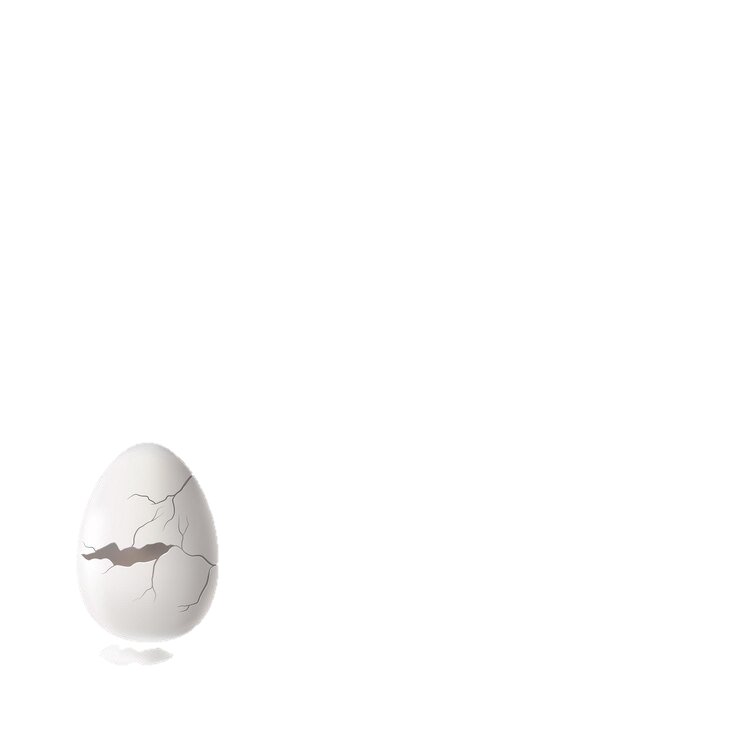 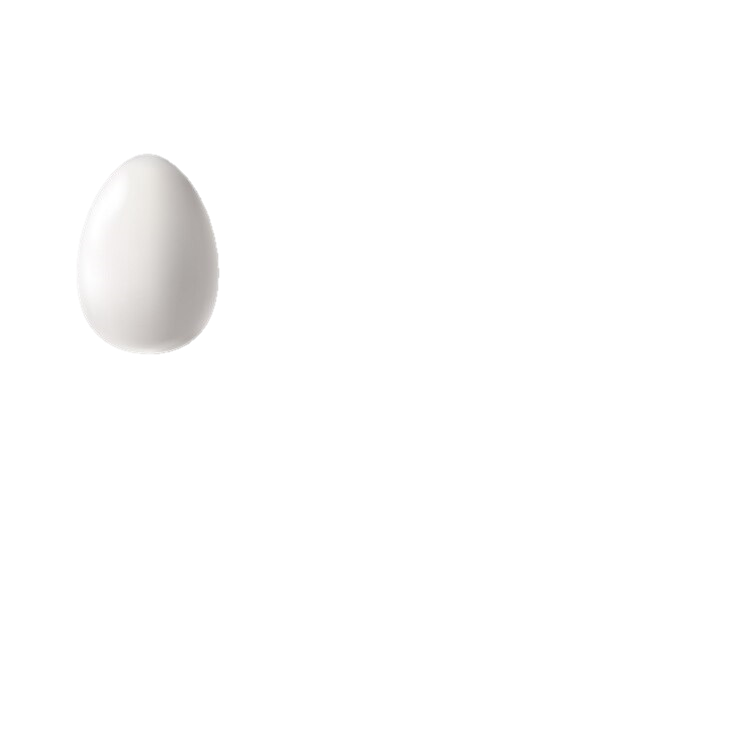 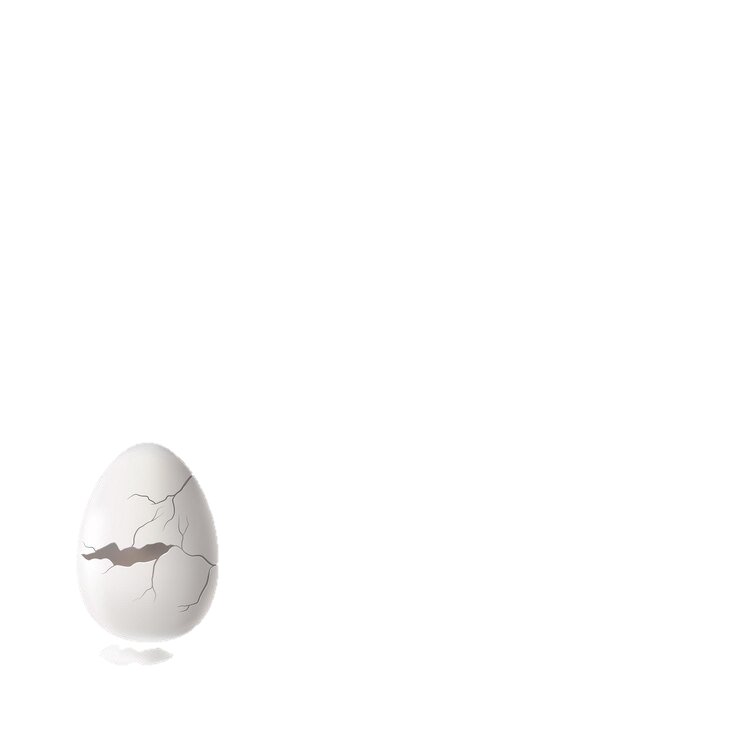 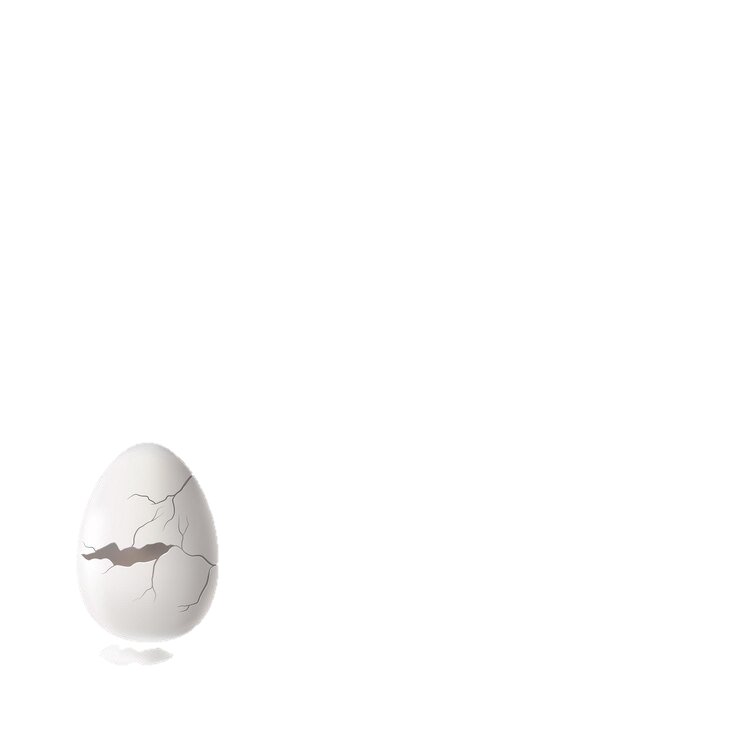 £300
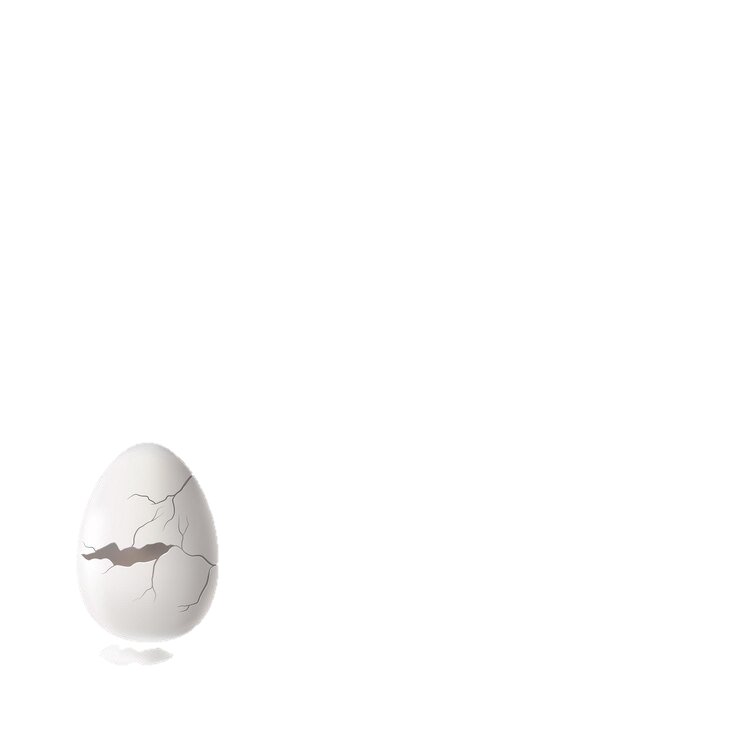 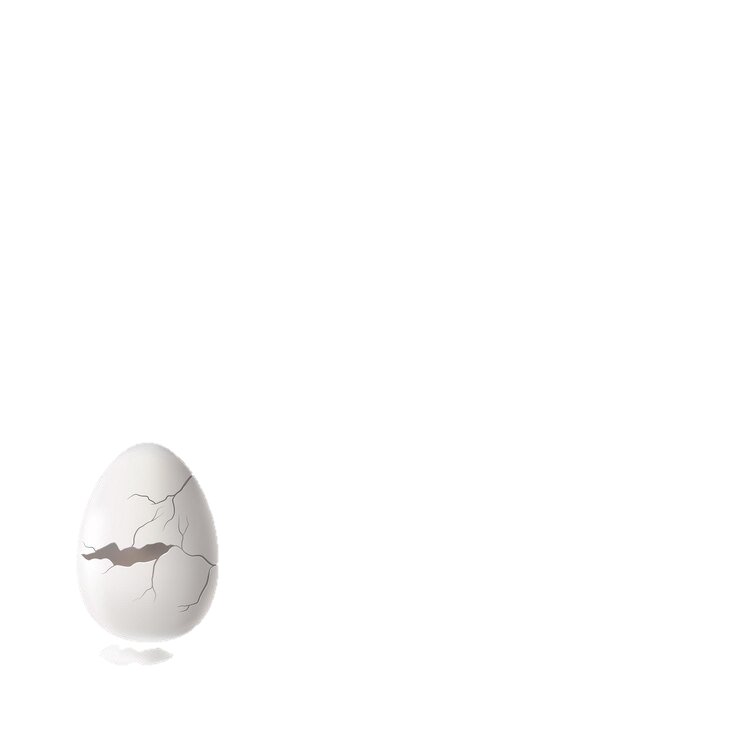 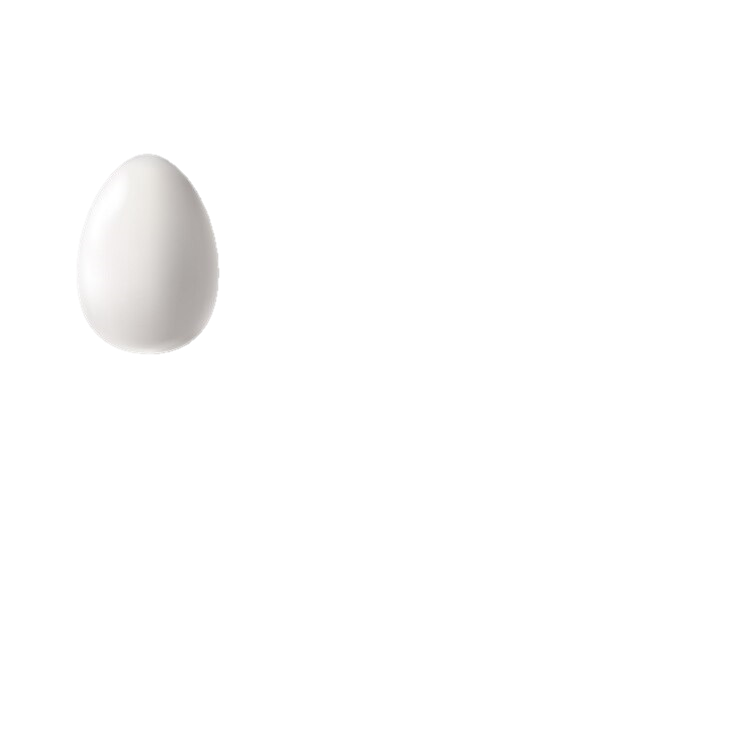 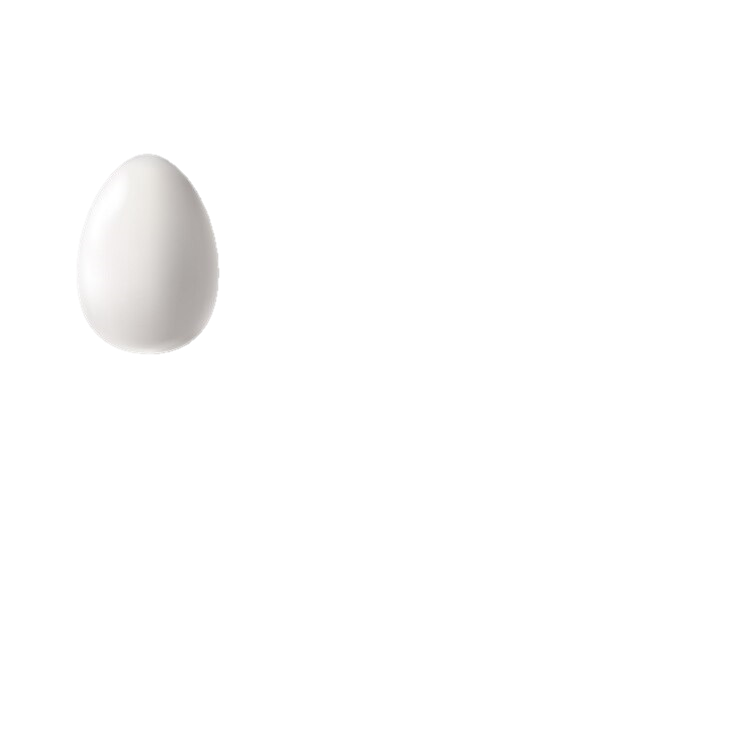 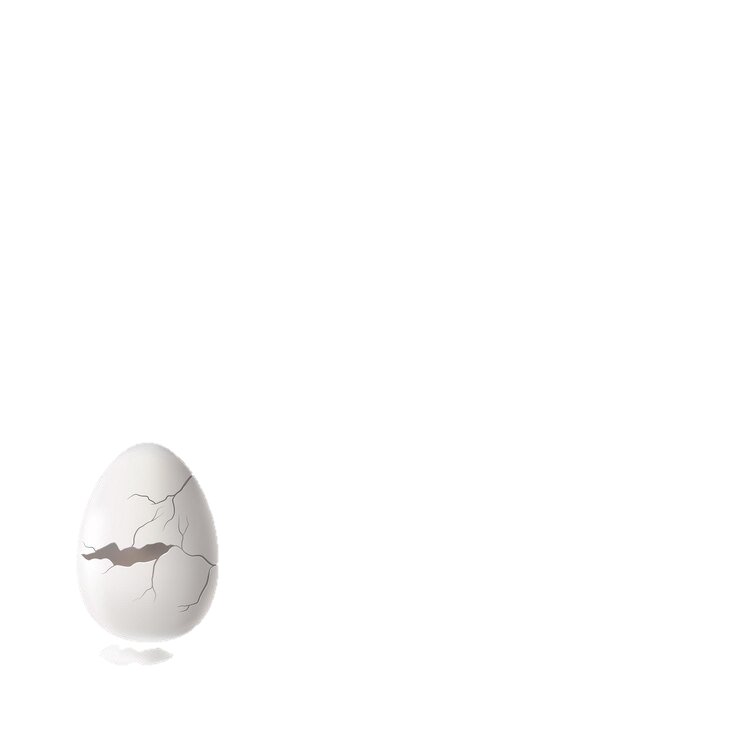 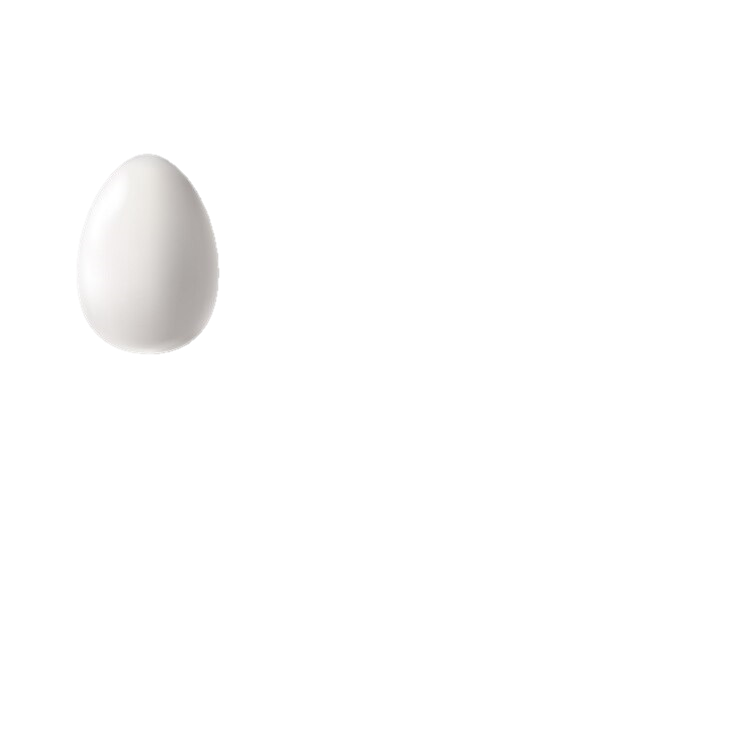 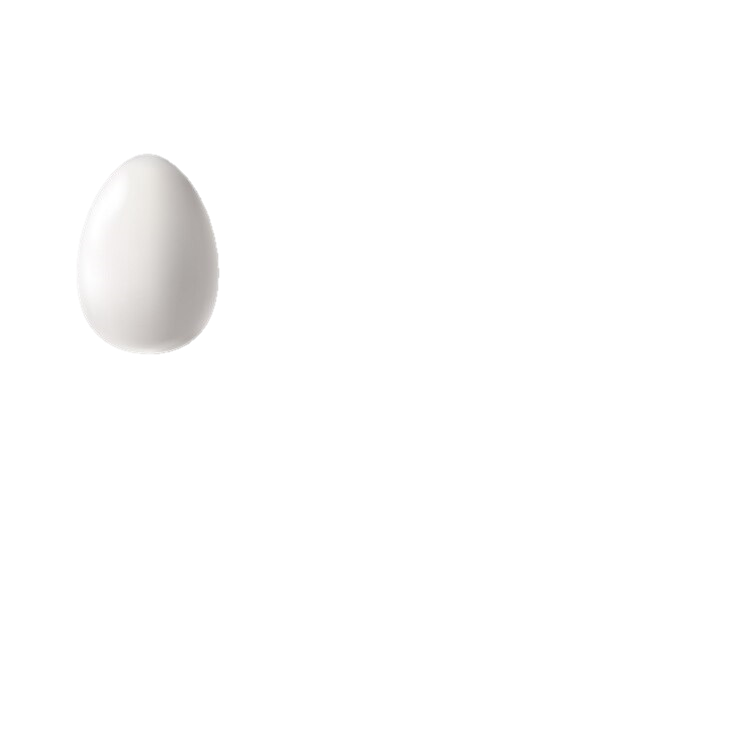 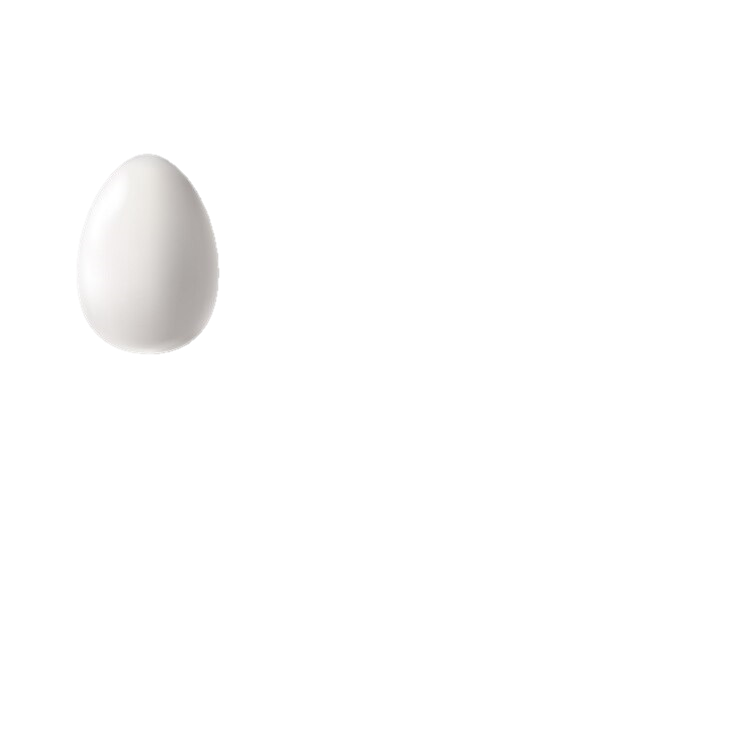 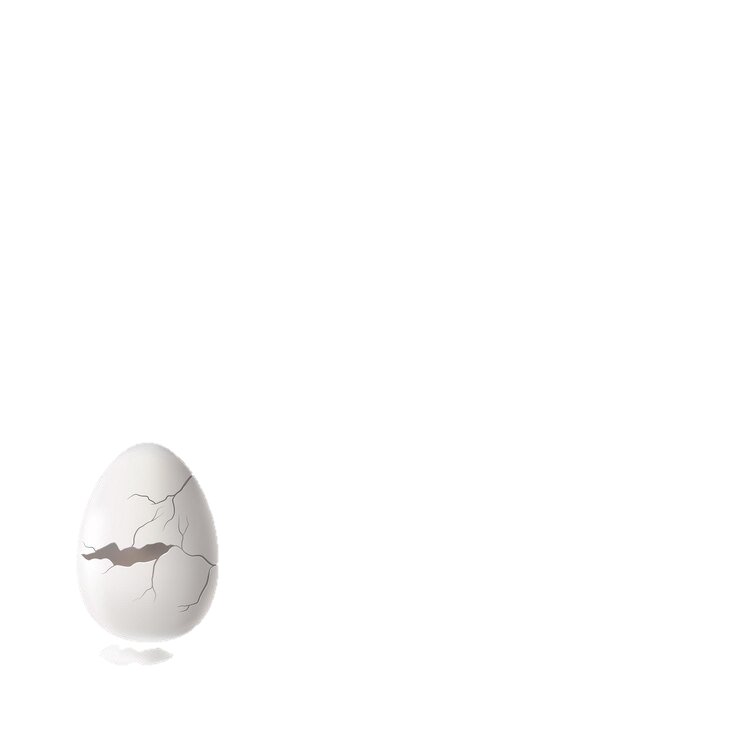 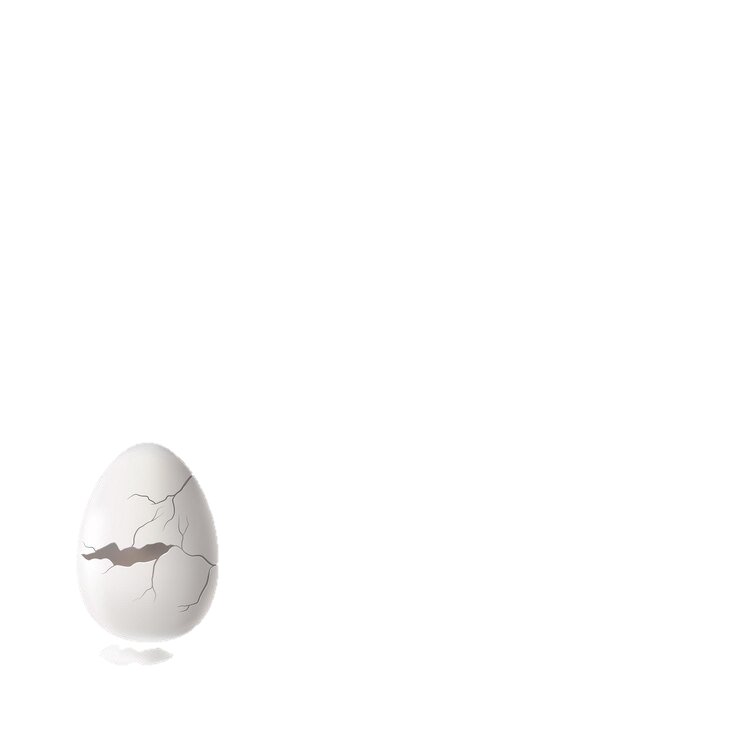 £400
TOPIC 1 - £100
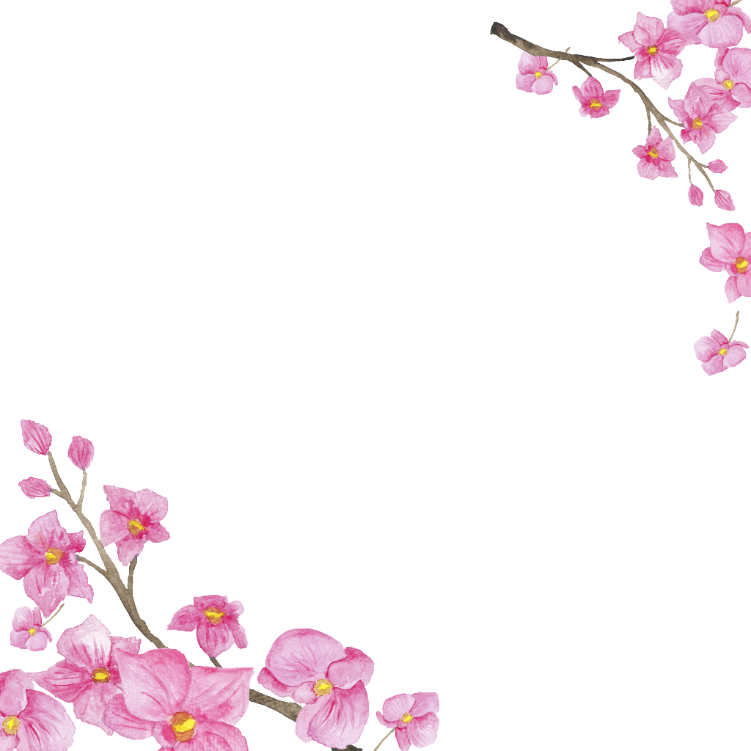 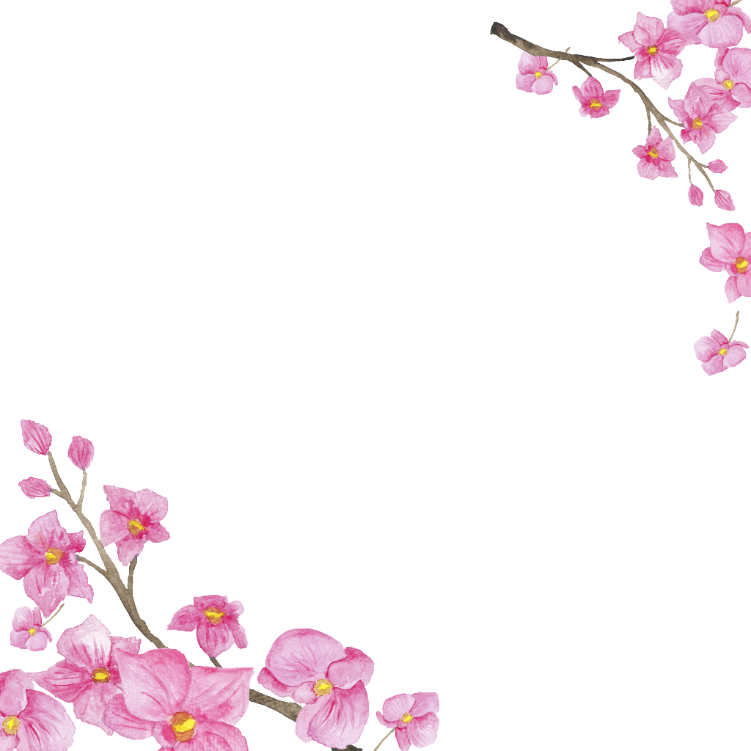 QUESTION HERE
ANSWER HERE
TOPIC 1 - £200
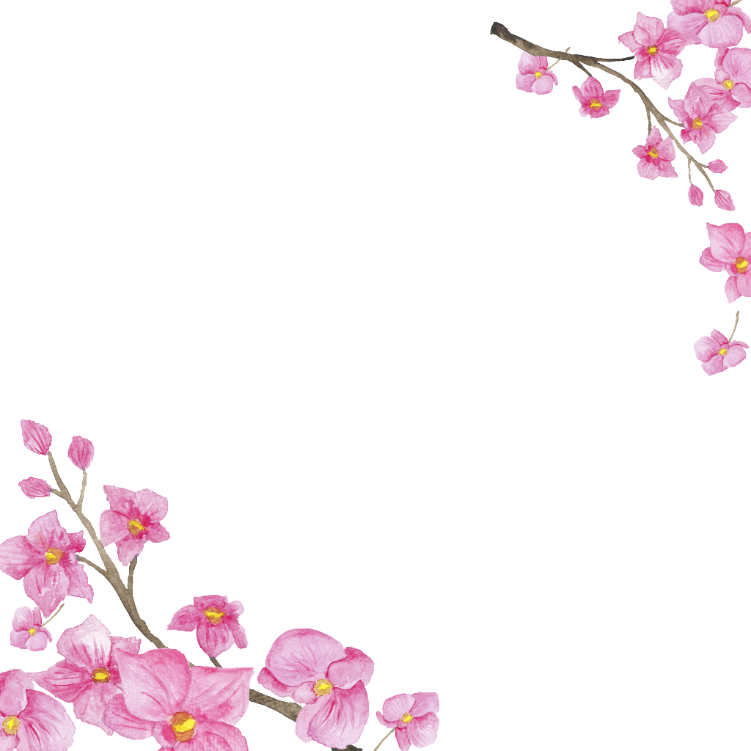 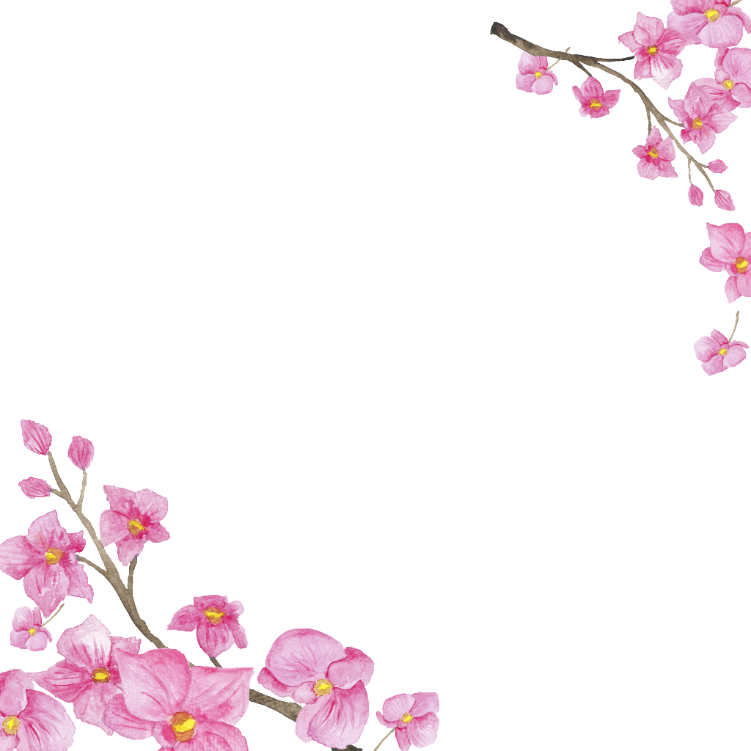 QUESTION HERE
ANSWER HERE
TOPIC 1 - £300
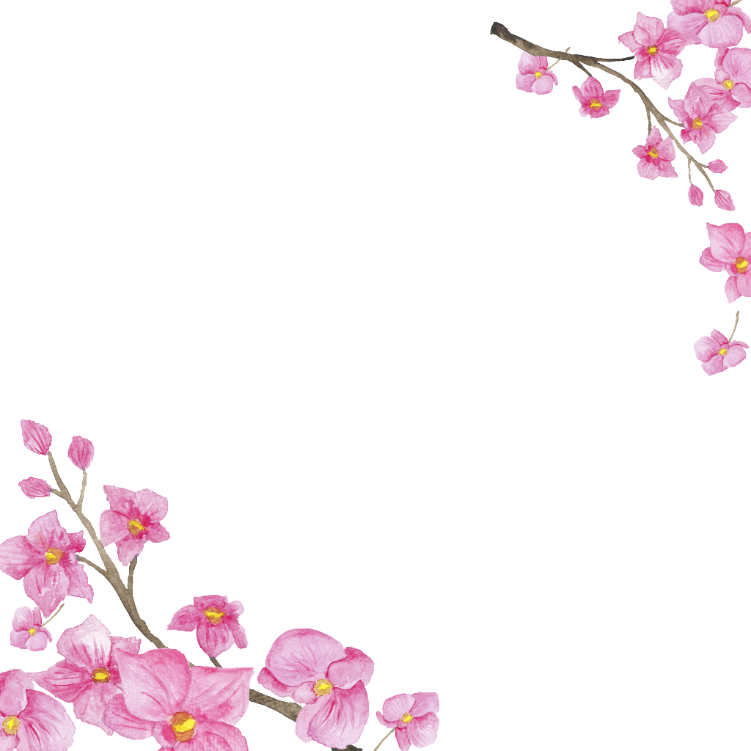 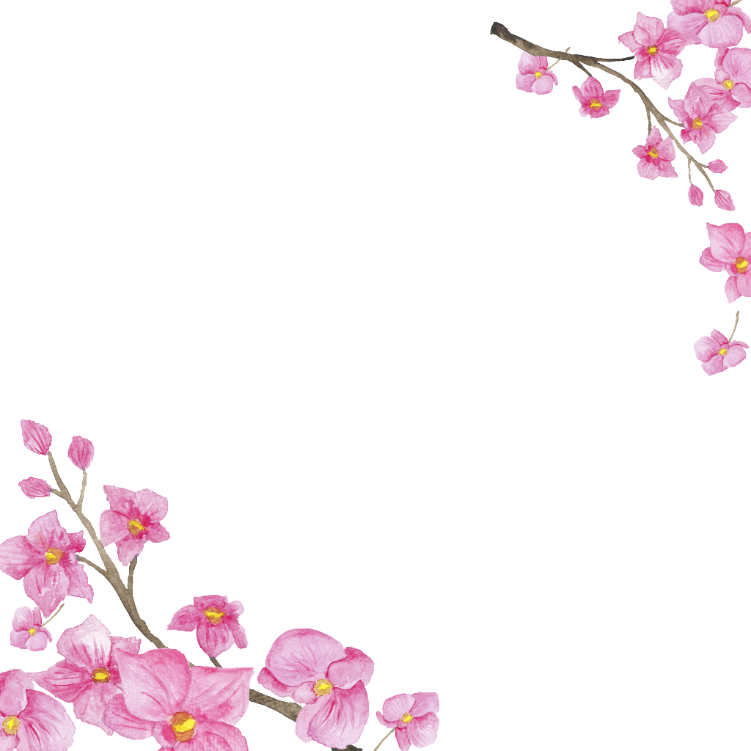 QUESTION HERE
ANSWER HERE
TOPIC 1 - £400
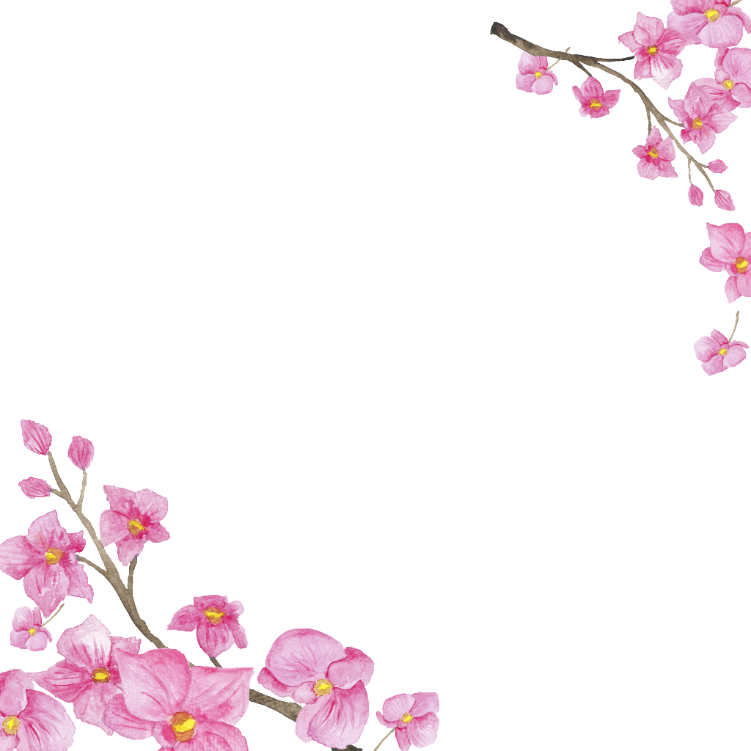 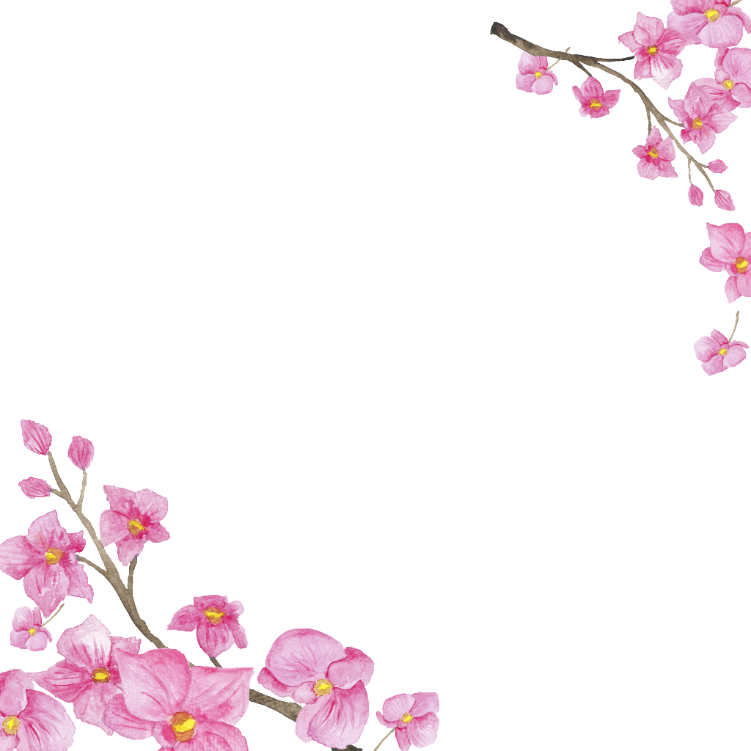 QUESTION HERE
ANSWER HERE
TOPIC 2 - £100
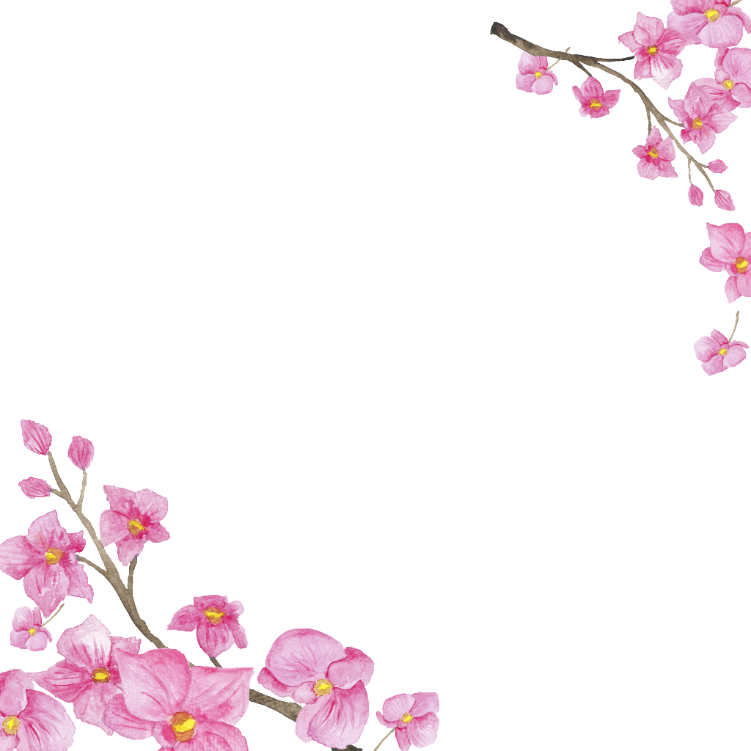 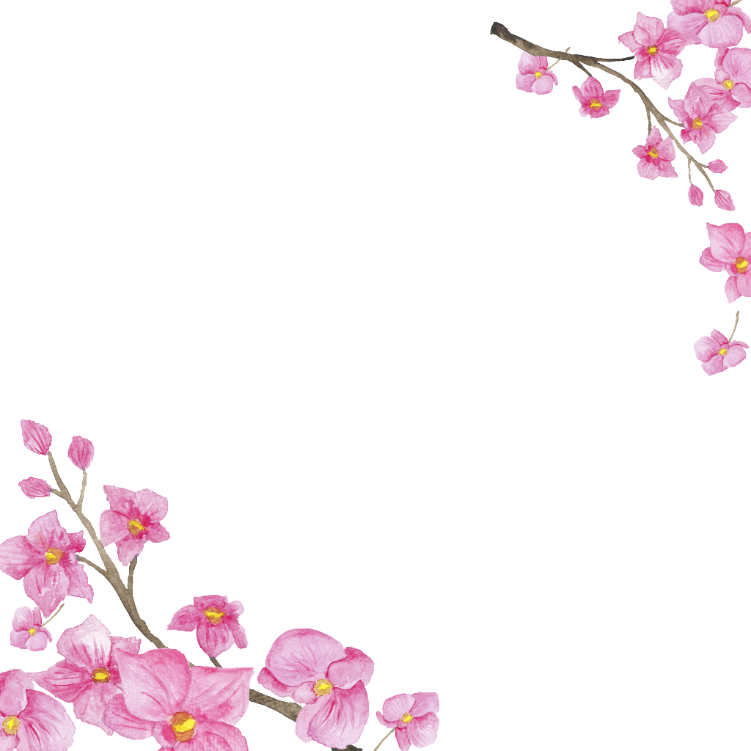 QUESTION HERE
ANSWER HERE
TOPIC 2 - £200
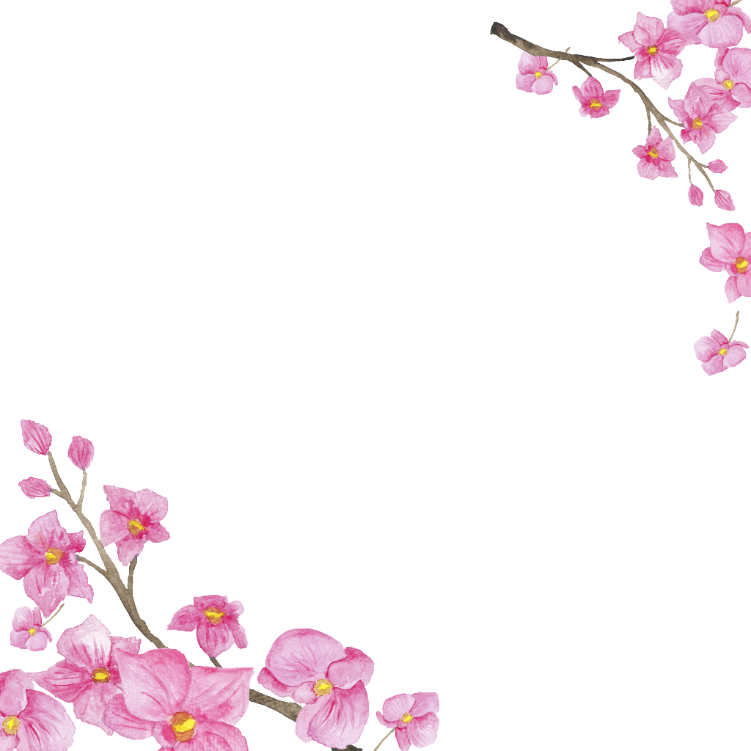 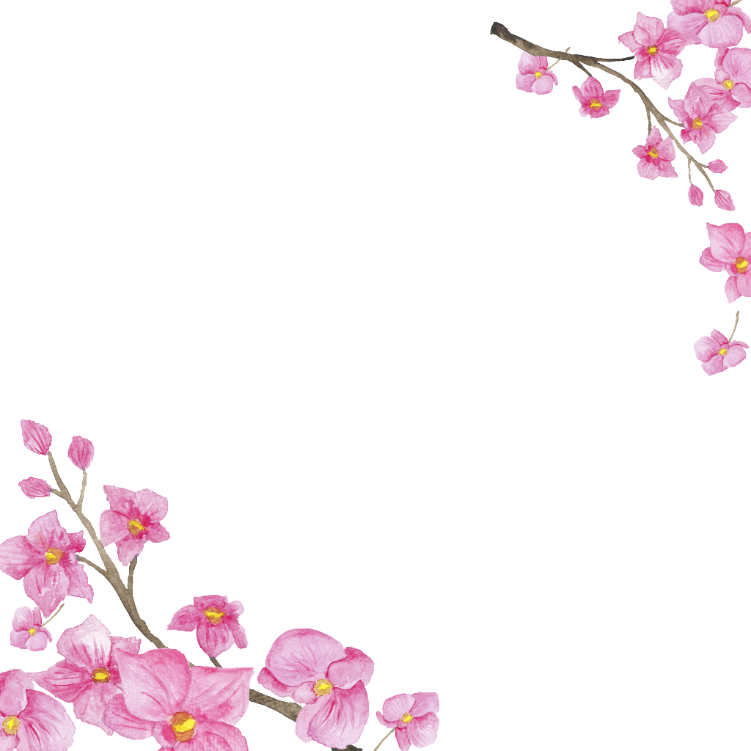 QUESTION HERE
ANSWER HERE
TOPIC 2 - £300
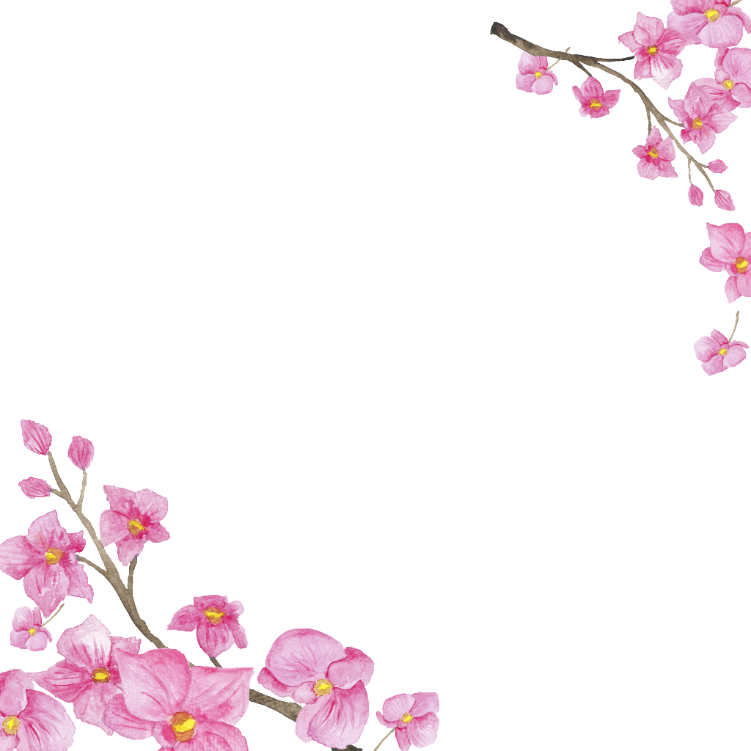 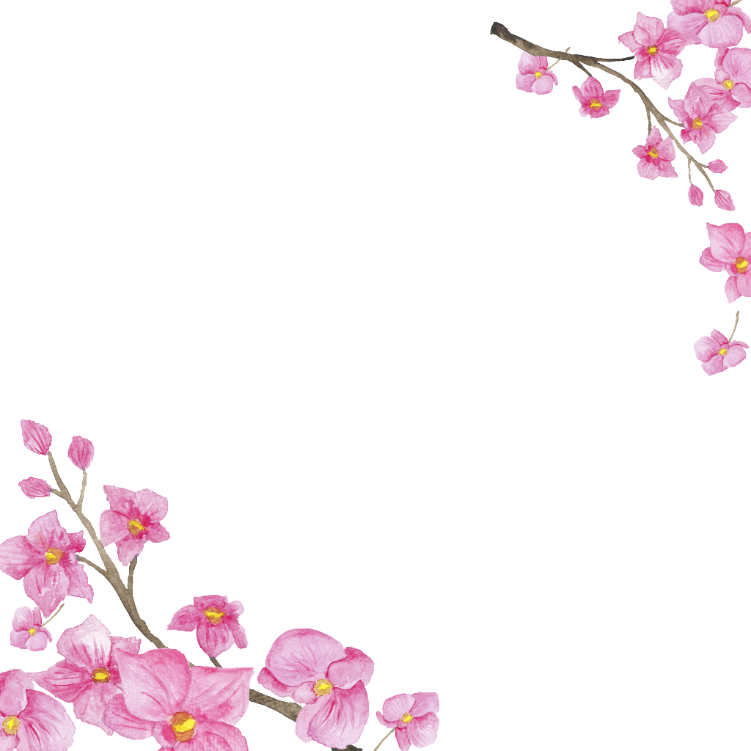 QUESTION HERE
ANSWER HERE
TOPIC 2 - £400
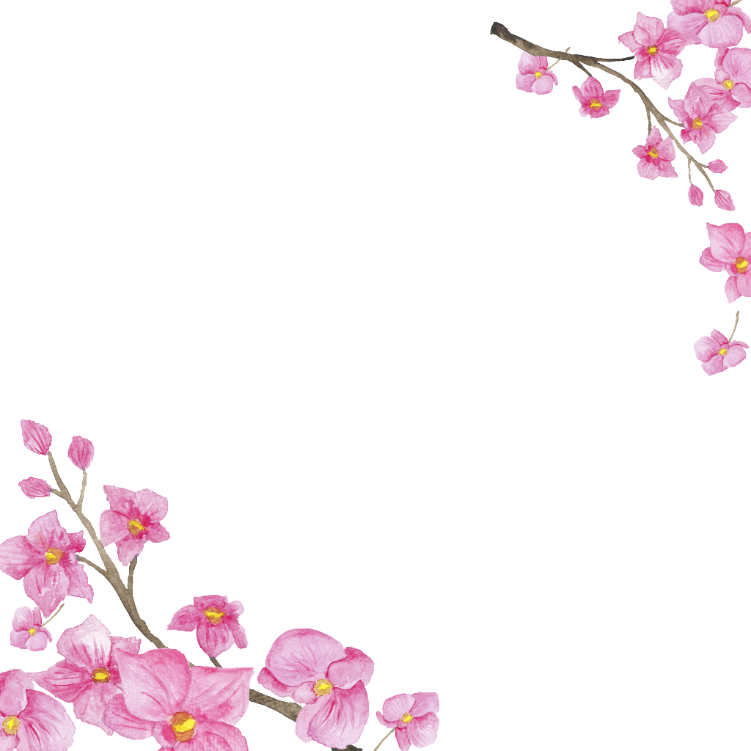 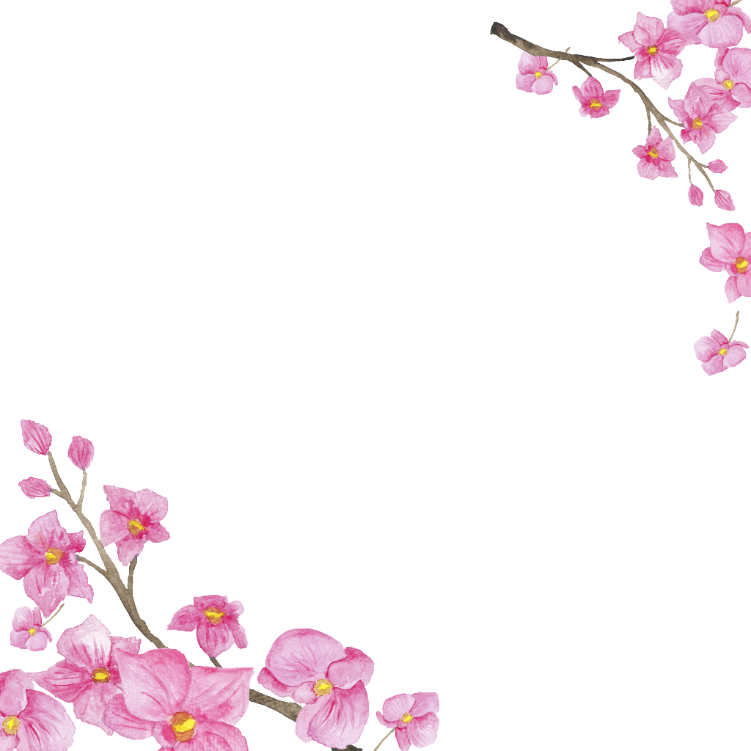 QUESTION HERE
ANSWER HERE
TOPIC 3 - £100
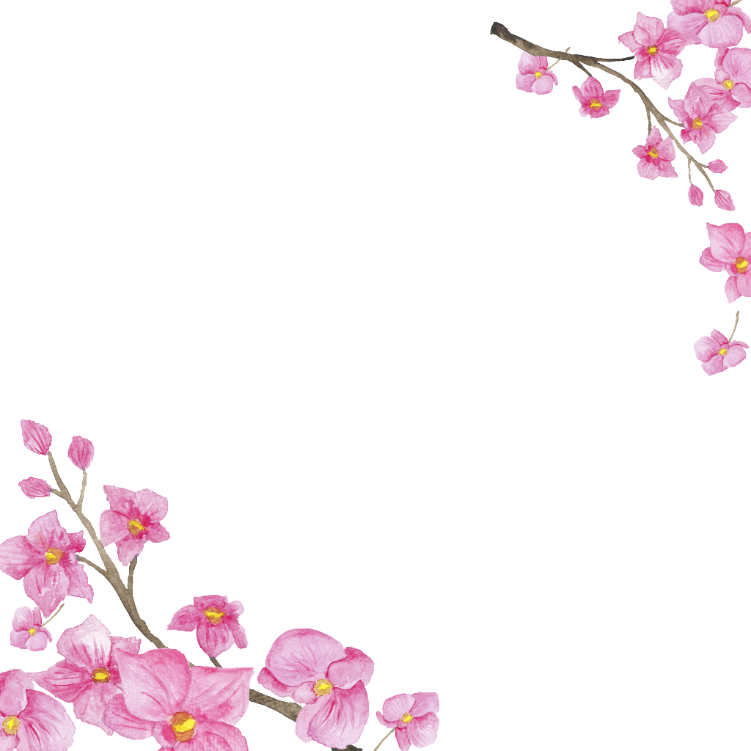 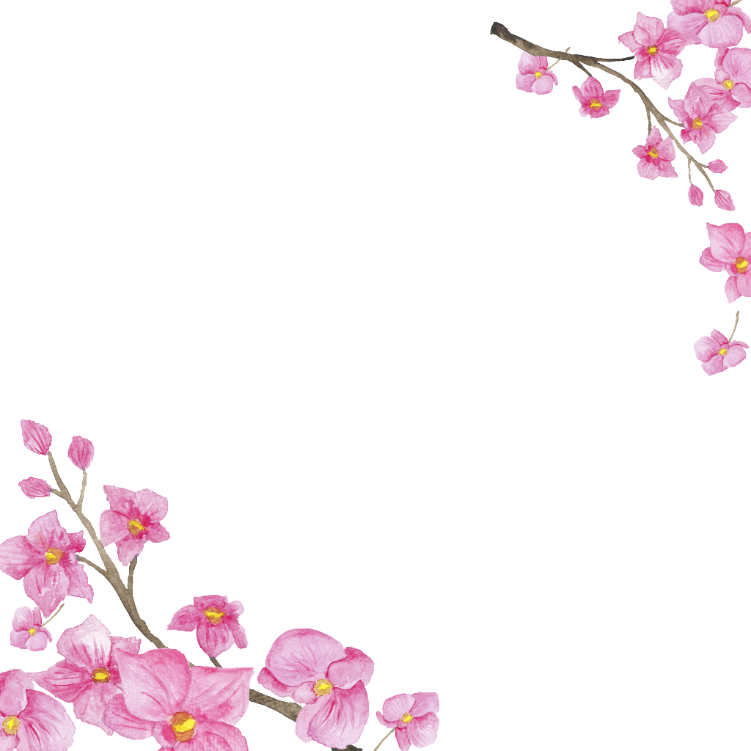 QUESTION HERE
ANSWER HERE
TOPIC 3 - £200
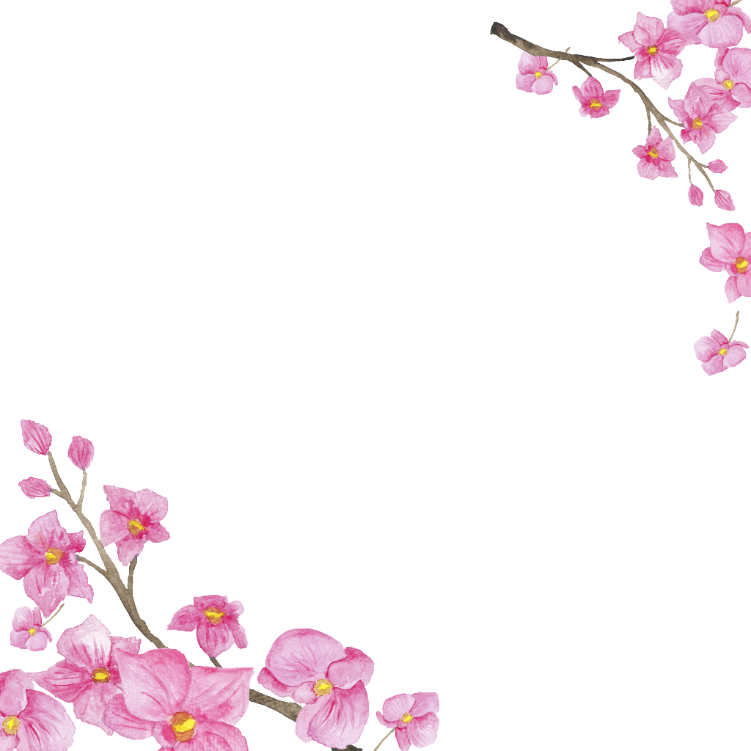 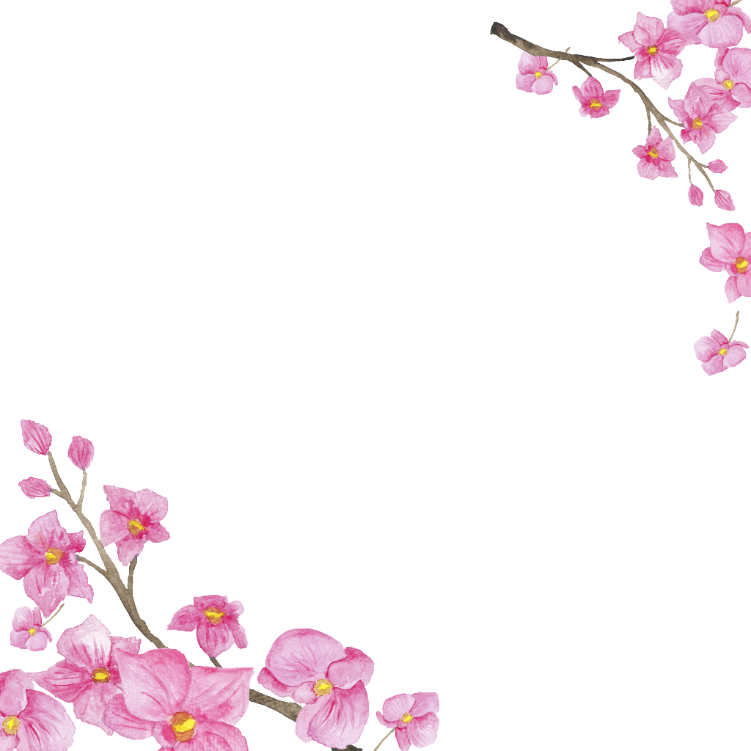 QUESTION HERE
ANSWER HERE
TOPIC 3 - £300
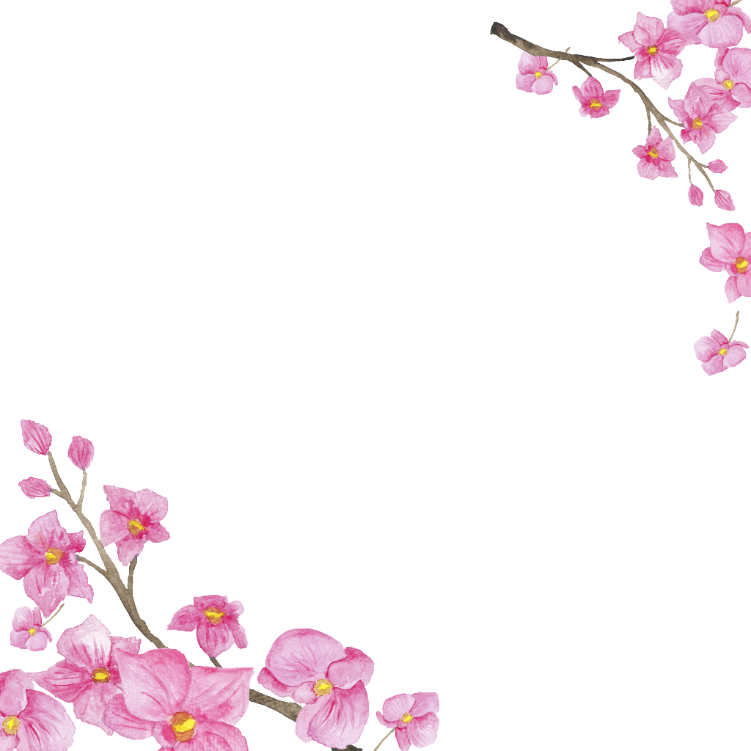 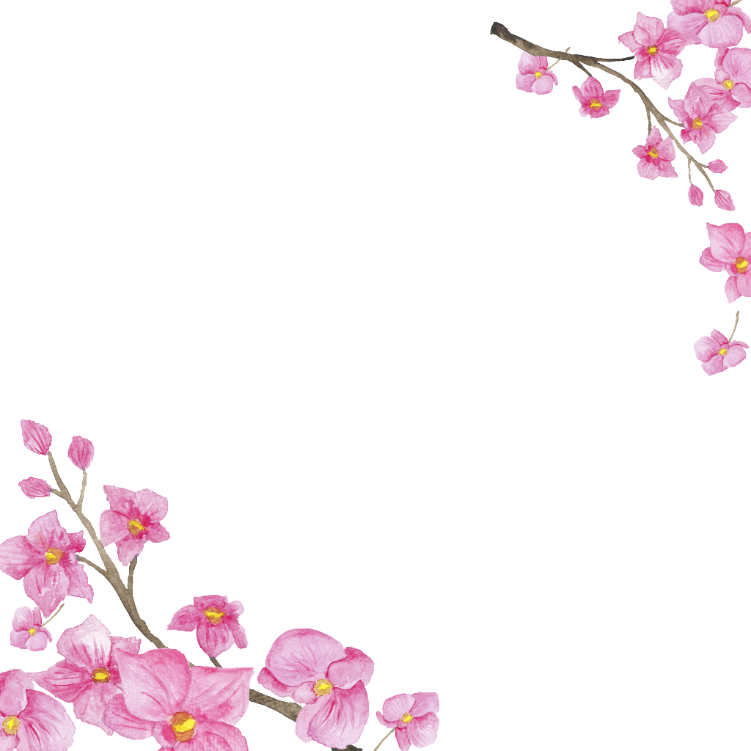 QUESTION HERE
ANSWER HERE
TOPIC 3 - £400
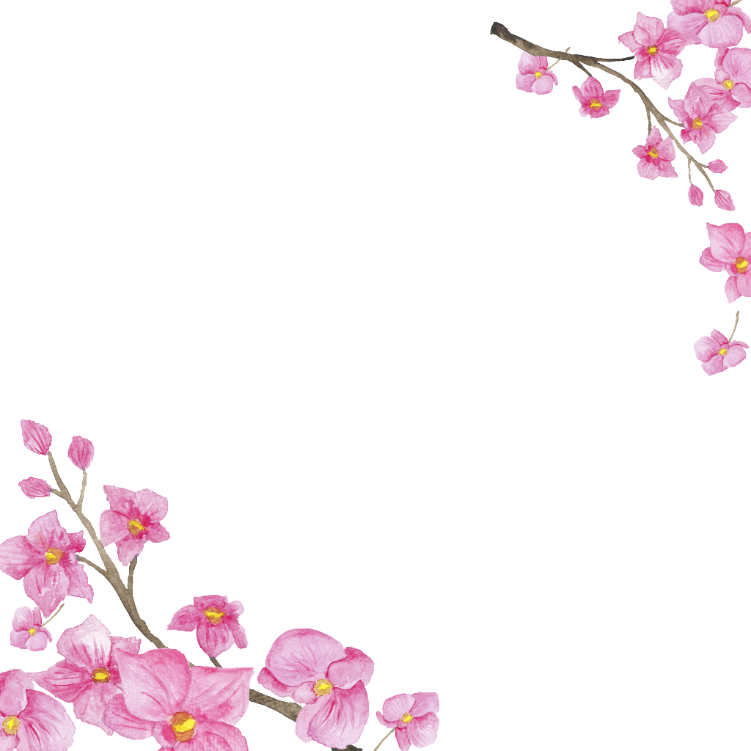 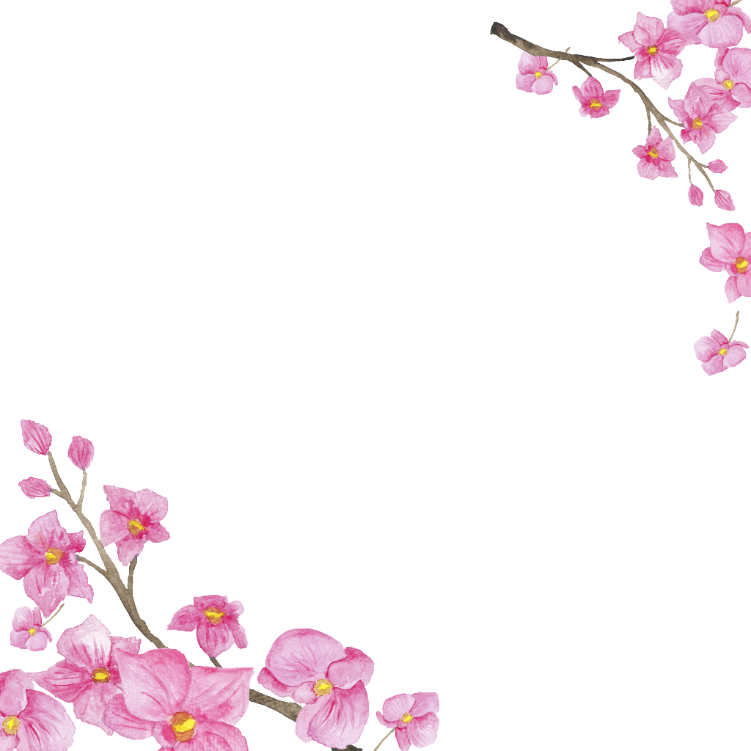 QUESTION HERE
ANSWER HERE
TOPIC 4 - £100
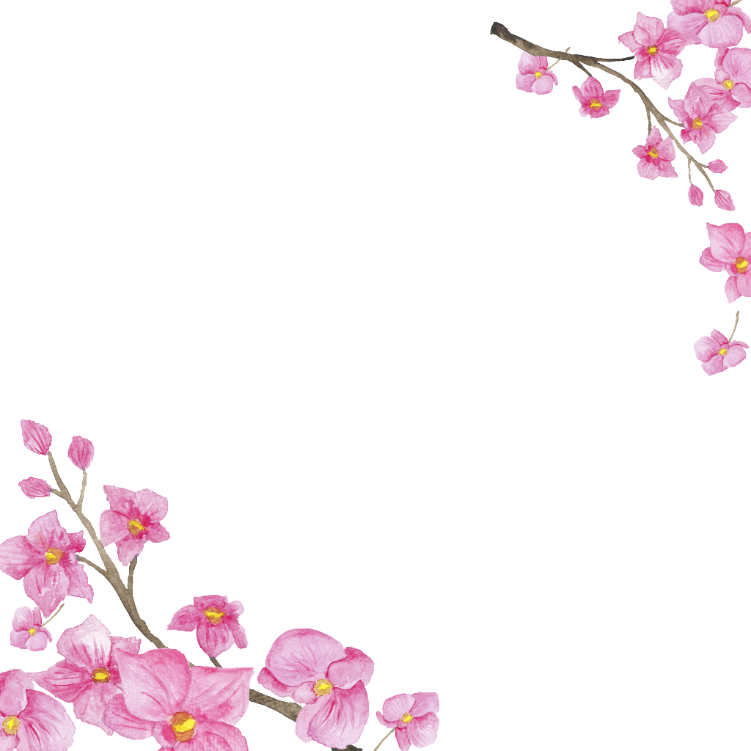 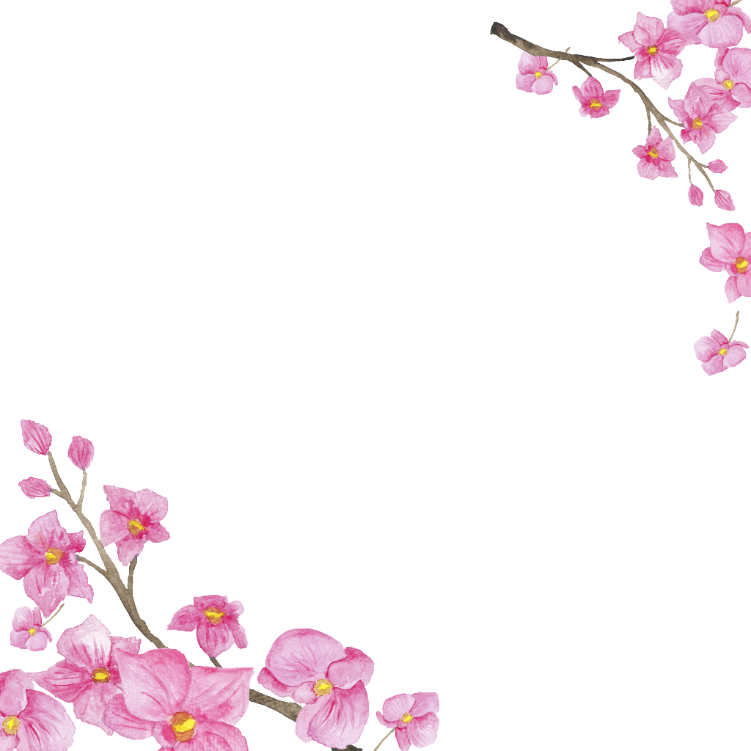 QUESTION HERE
ANSWER HERE
TOPIC 4 - £200
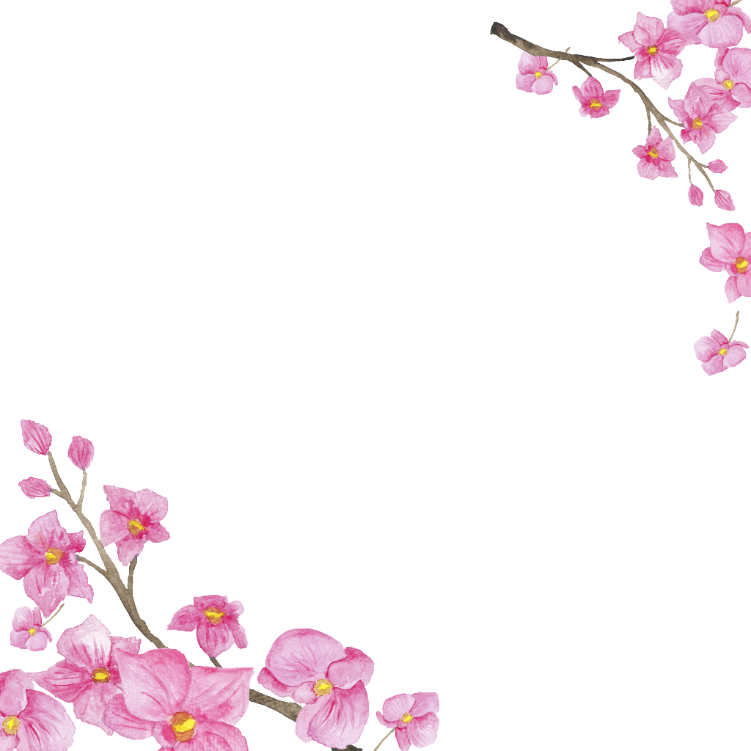 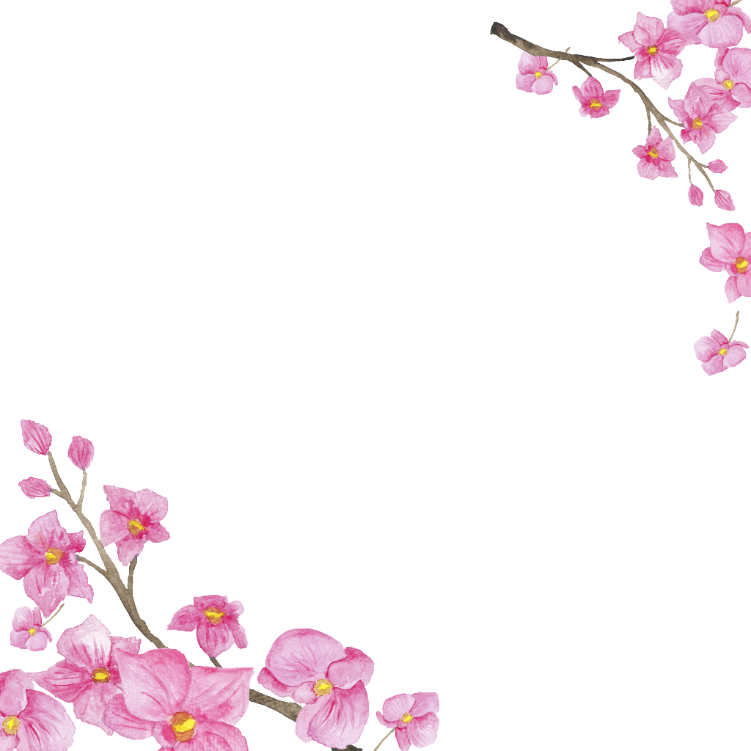 QUESTION HERE
ANSWER HERE
TOPIC 4 - £300
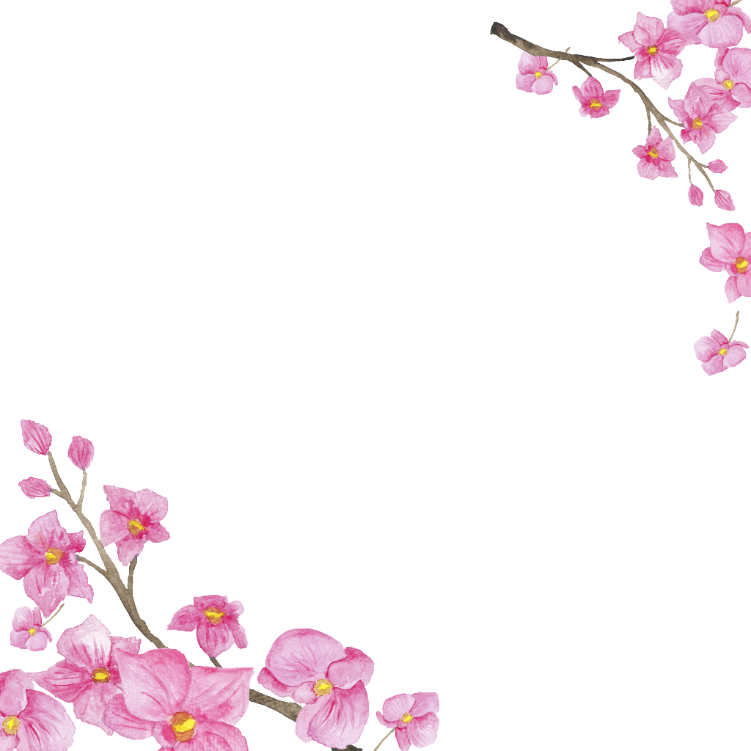 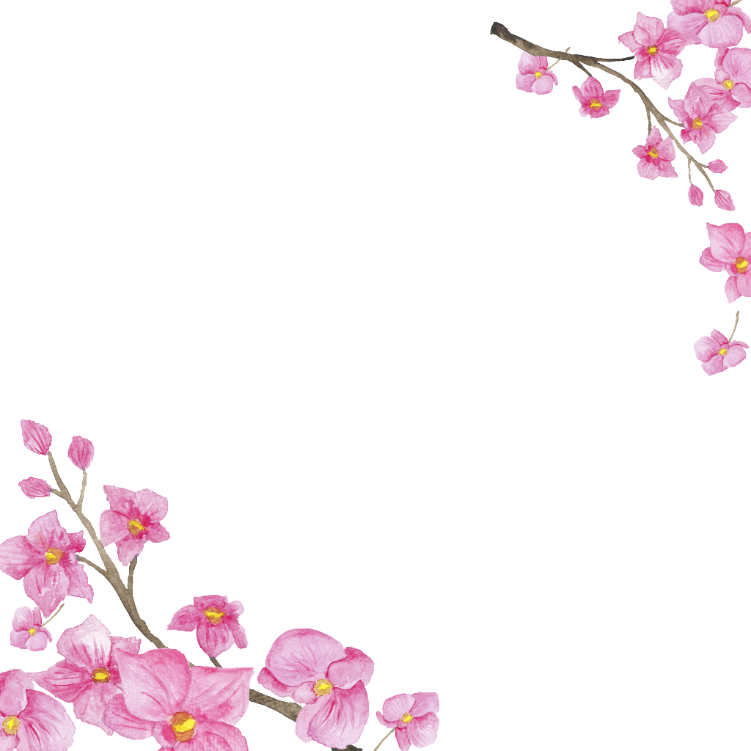 QUESTION HERE
ANSWER HERE
TOPIC 4 - £400
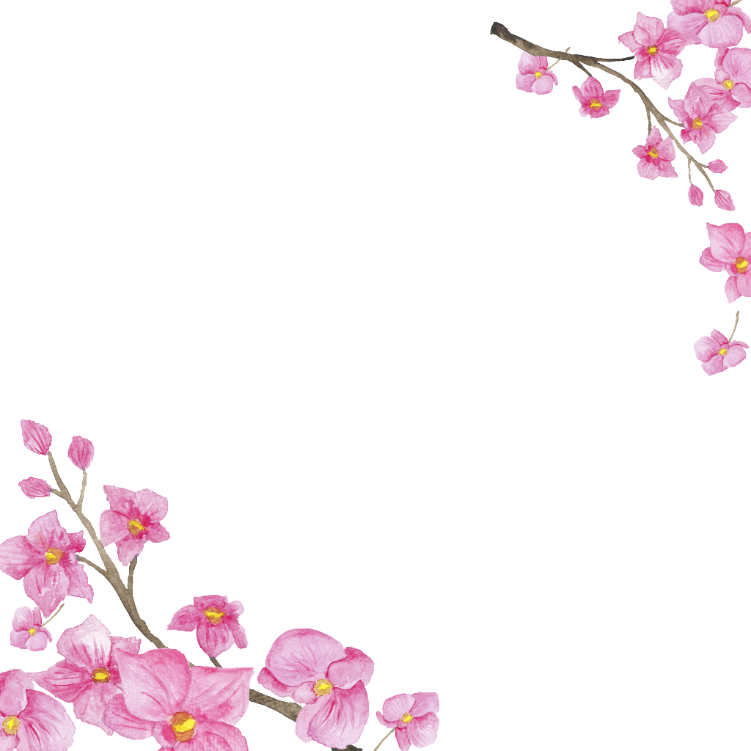 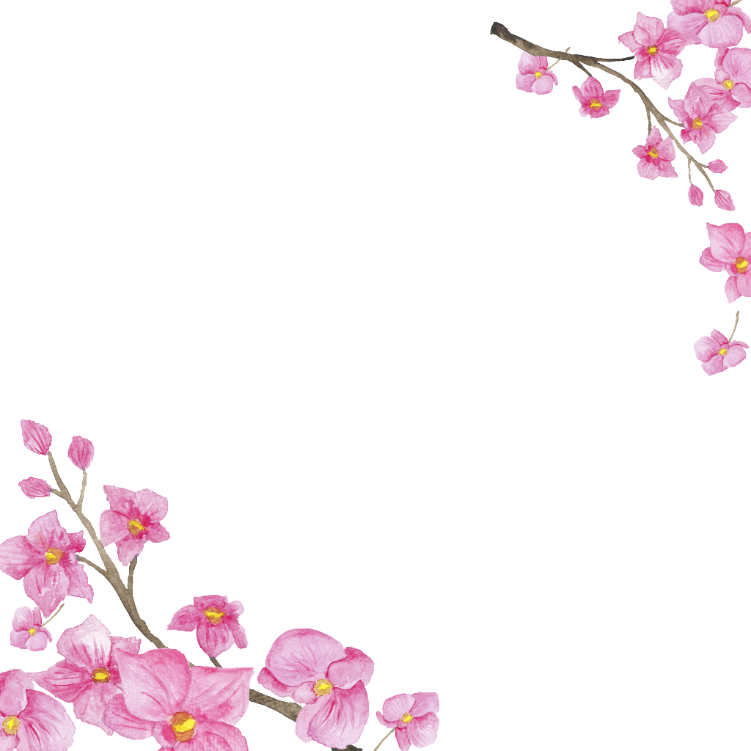 QUESTION HERE
ANSWER HERE
TOPIC 5 - £100
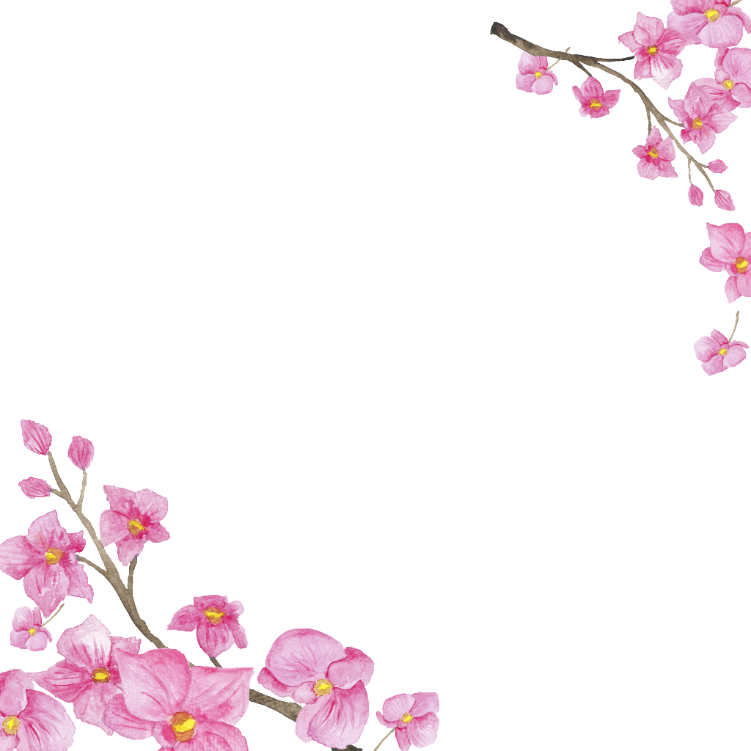 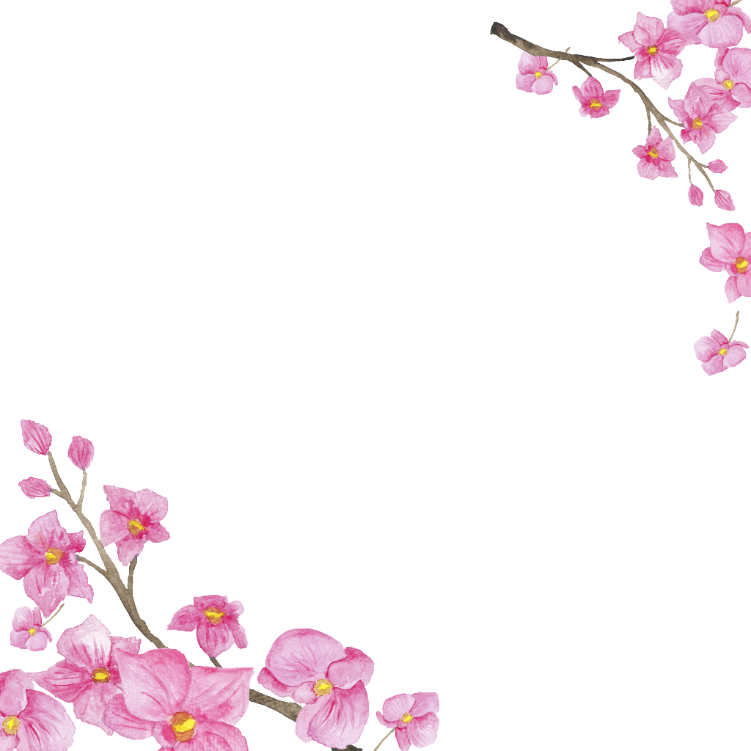 QUESTION HERE
ANSWER HERE
TOPIC 5 - £200
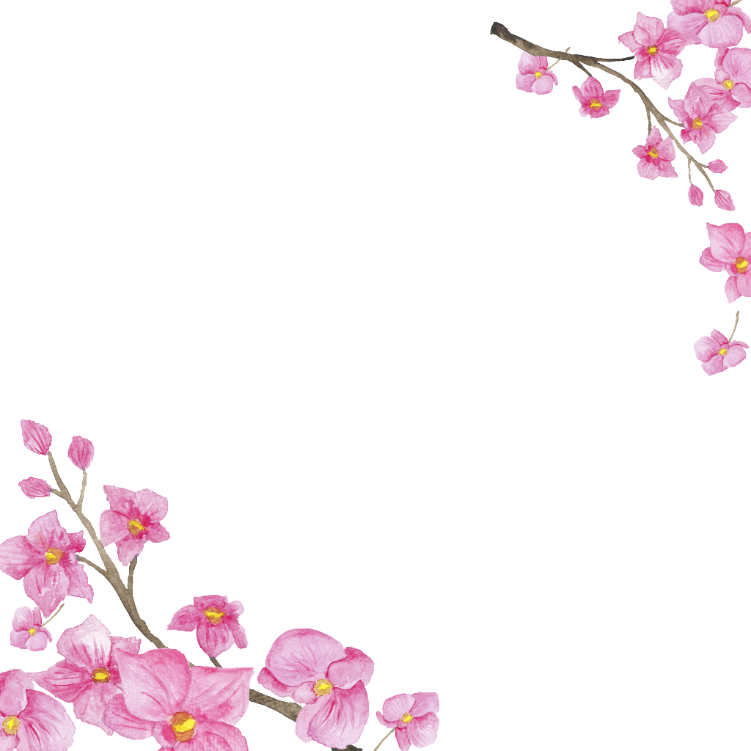 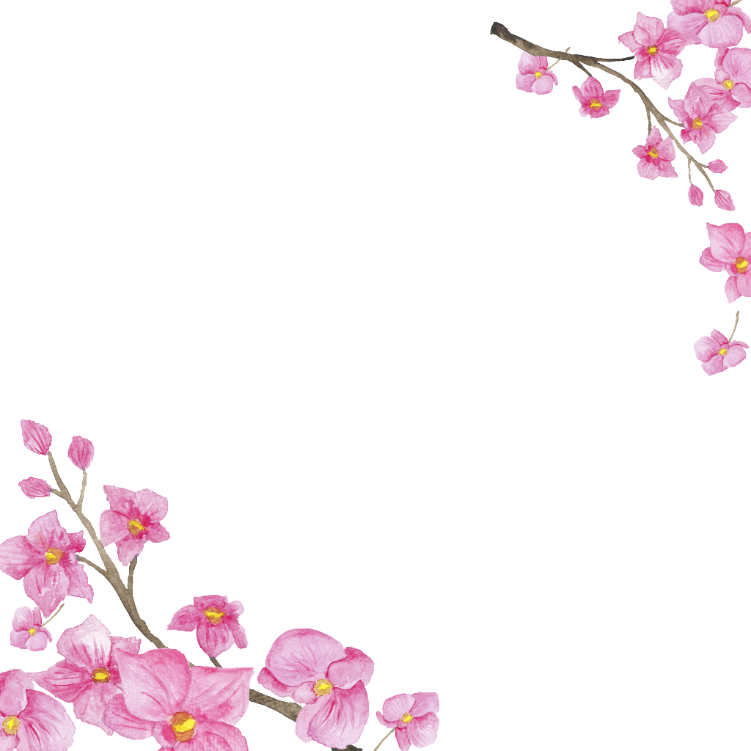 QUESTION HERE
ANSWER HERE
TOPIC 5 - £300
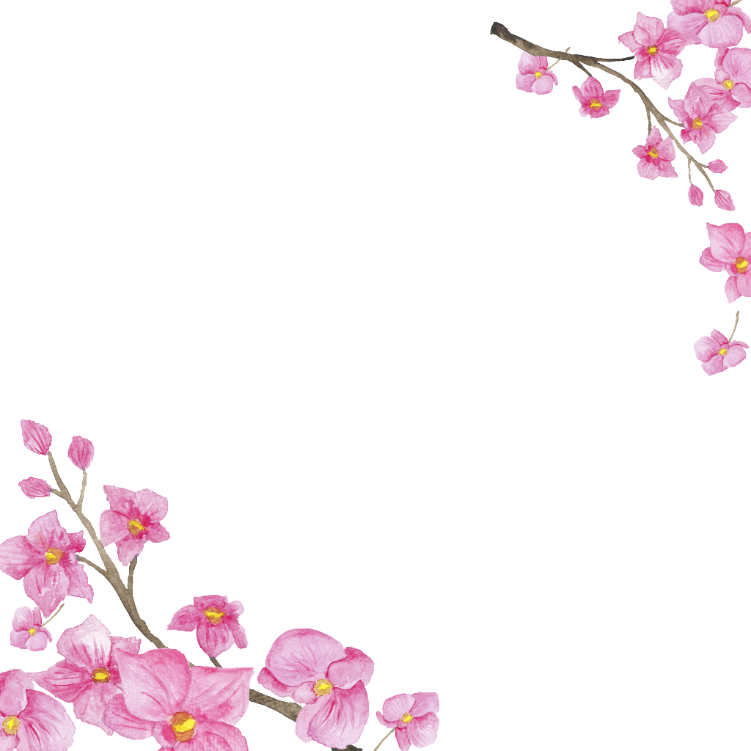 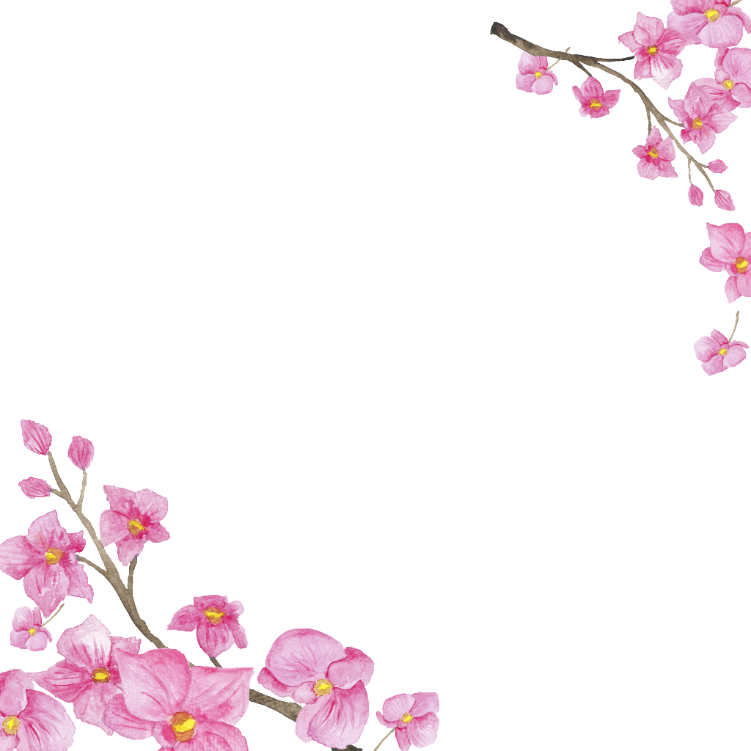 QUESTION HERE
ANSWER HERE
TOPIC 5 - £400
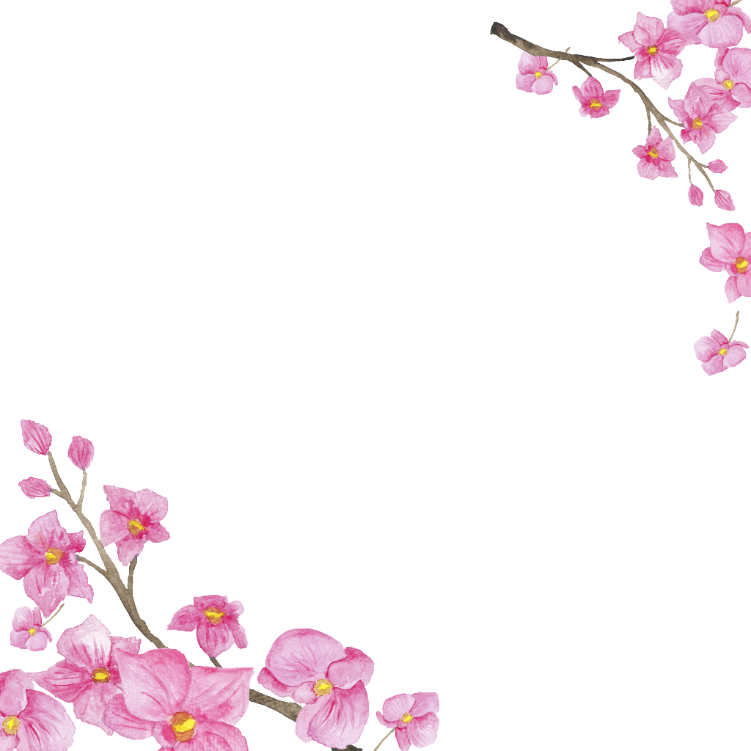 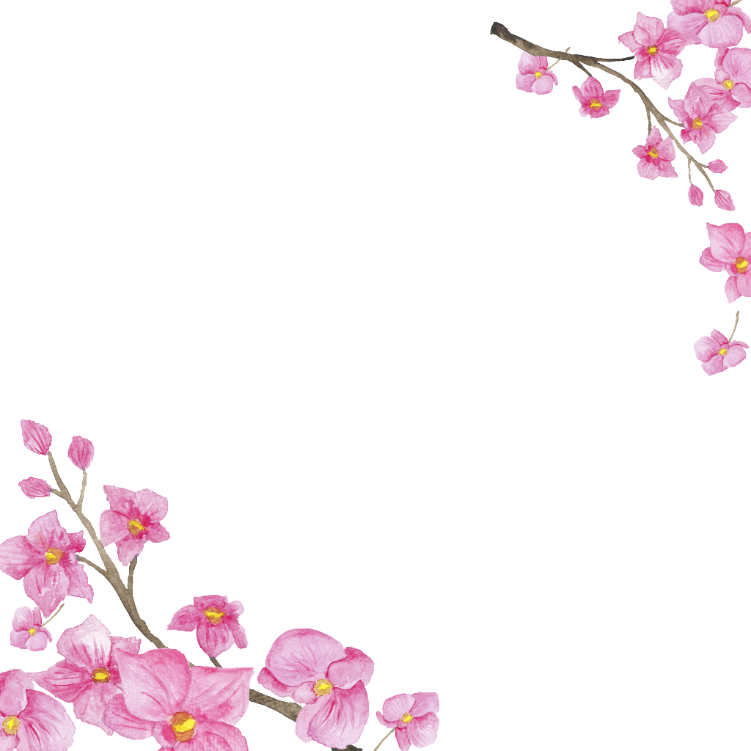 QUESTION HERE
ANSWER HERE